صفحة ١٣٠
الفصل
٣
الضرب
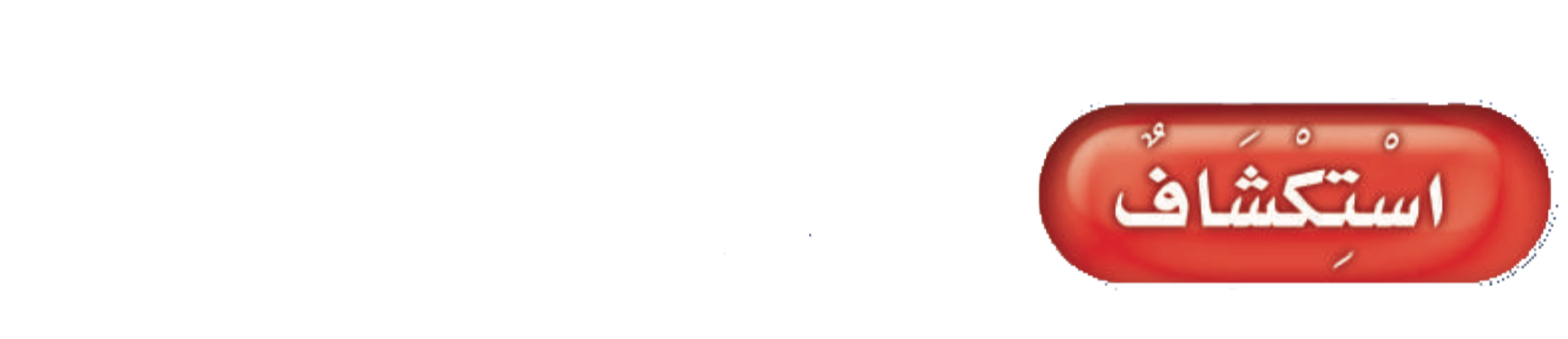 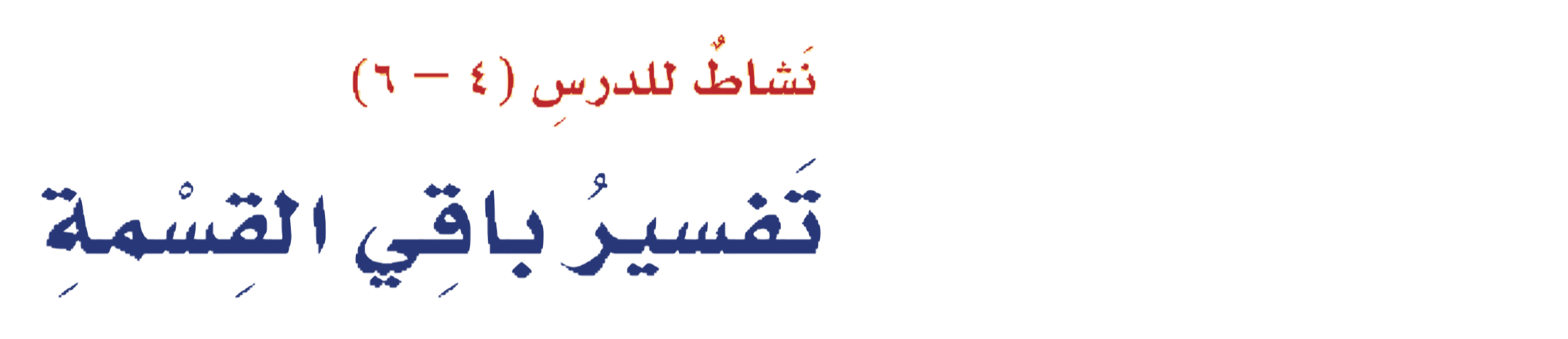 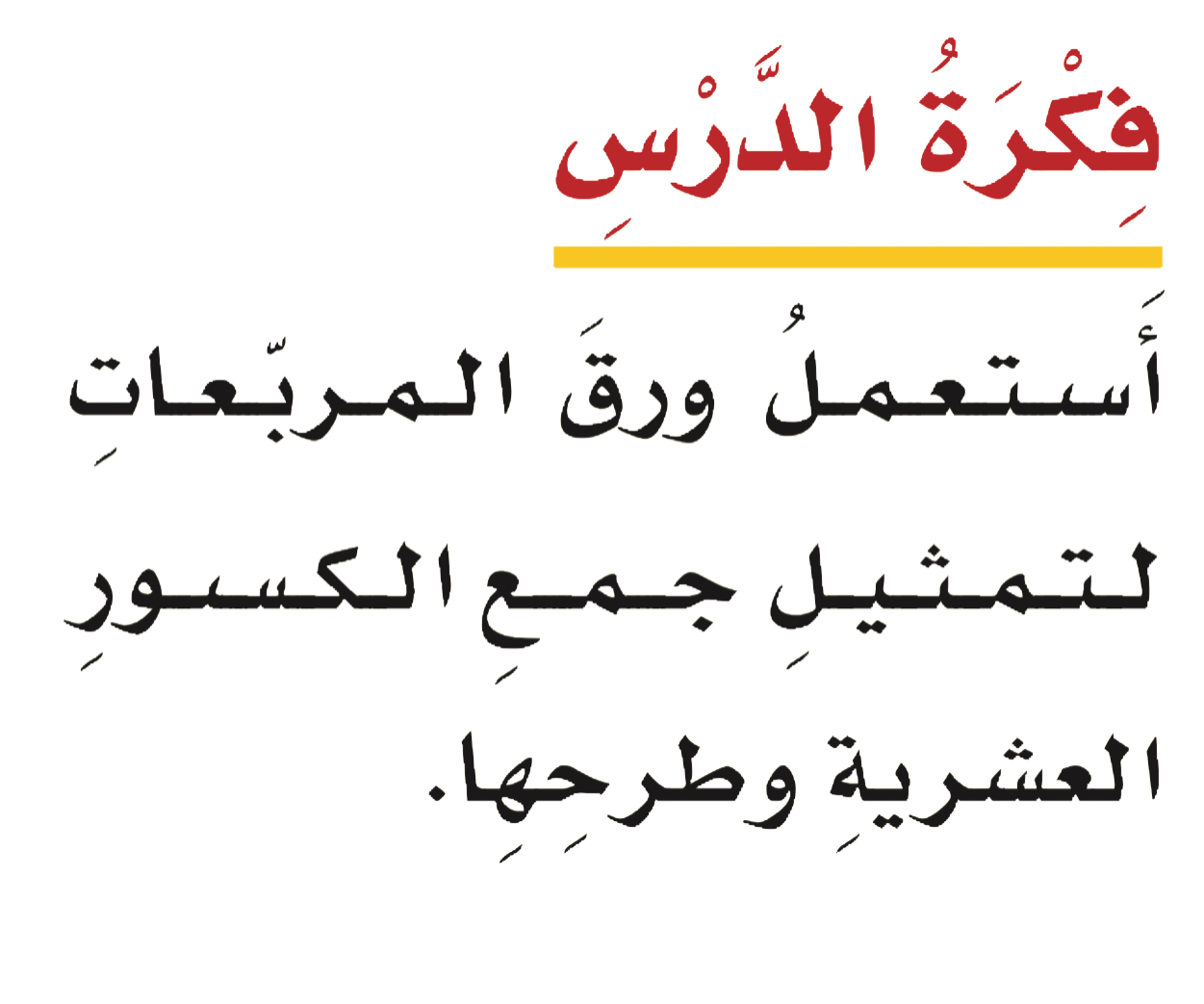 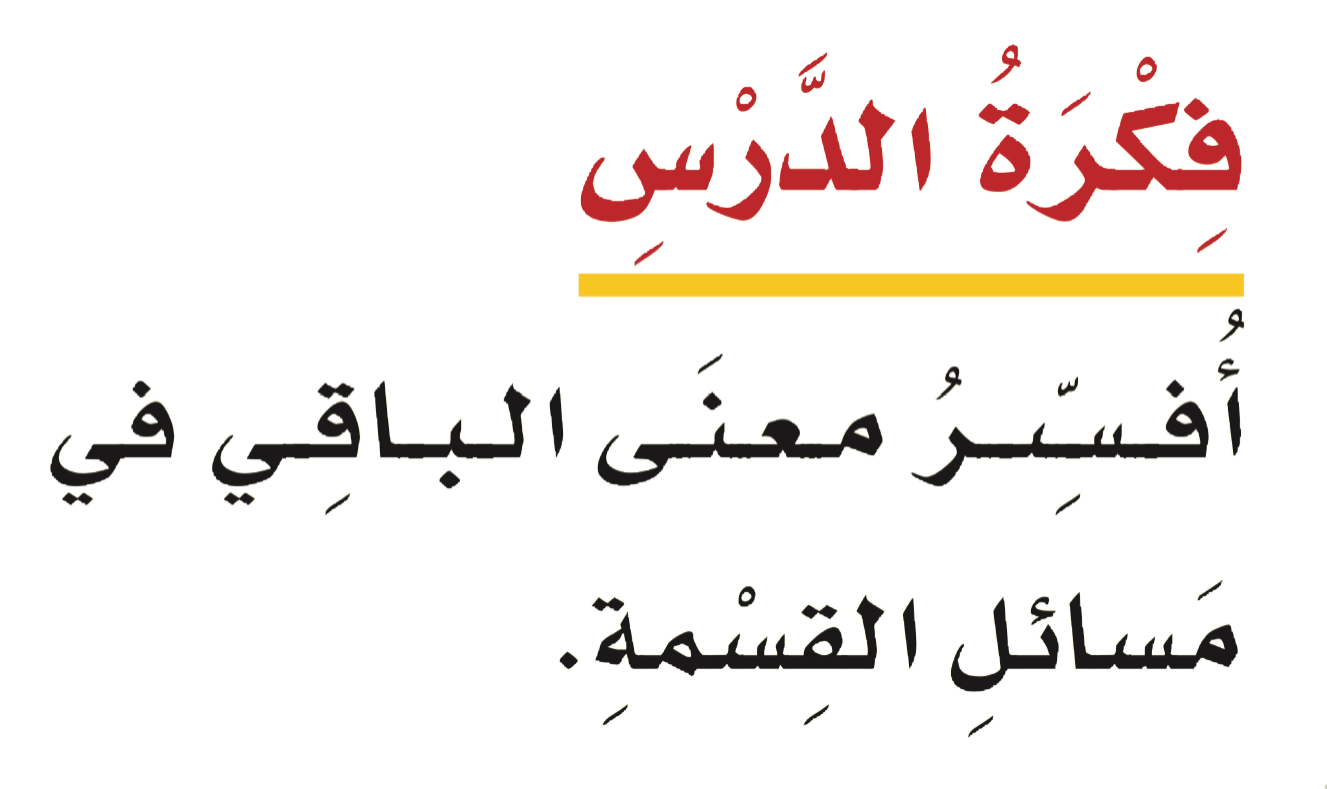 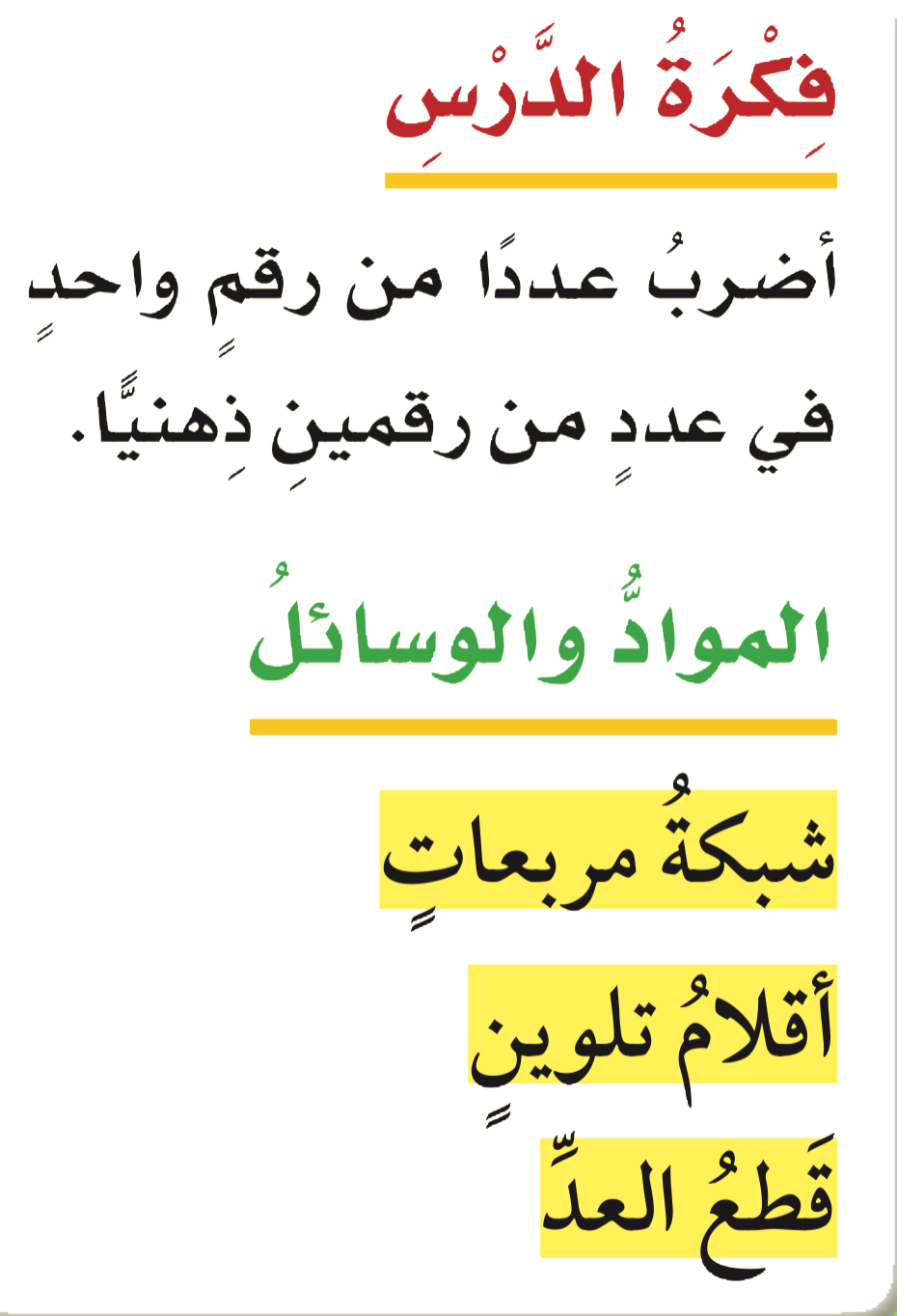 مكعبات صغيرة
أطباق ورقية
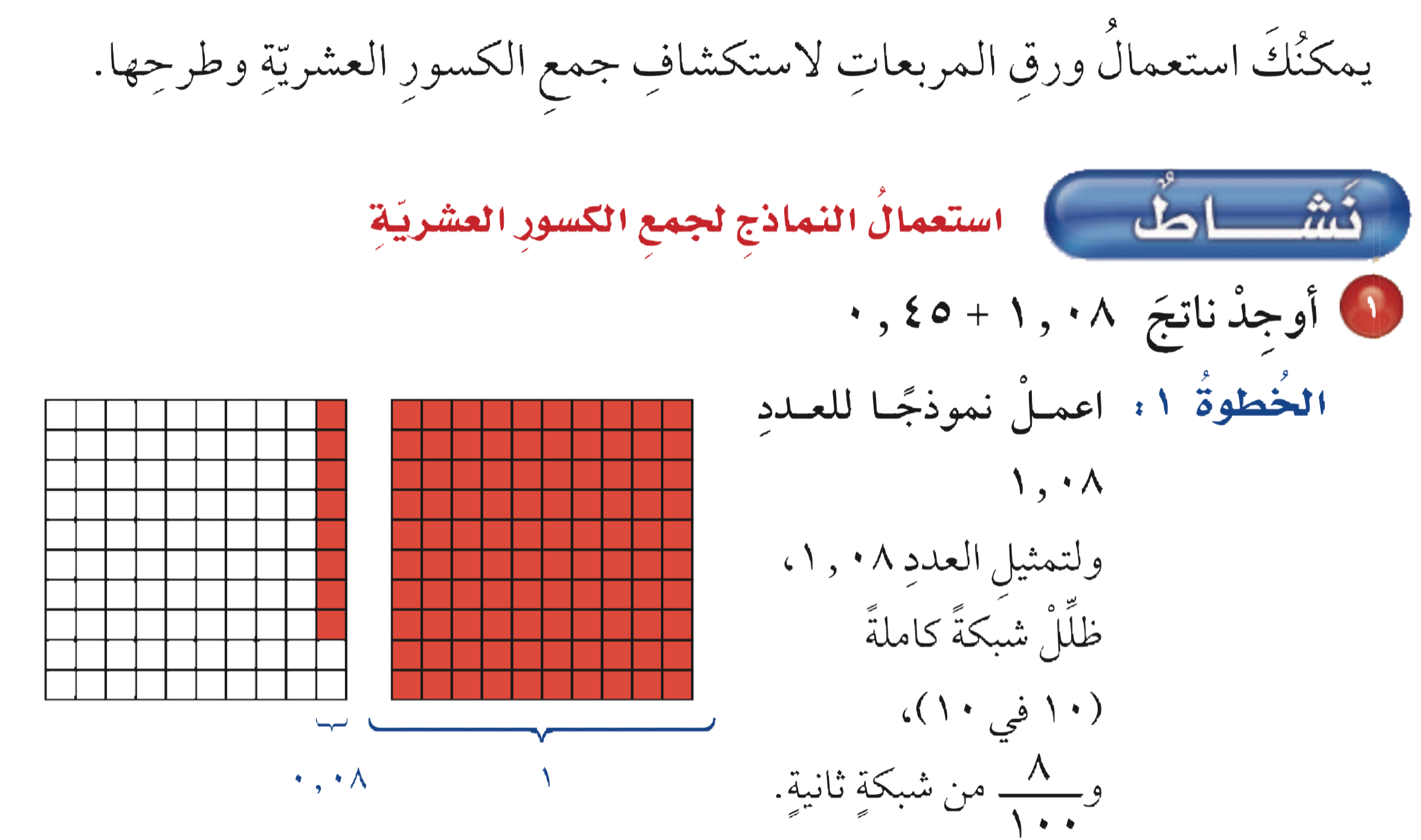 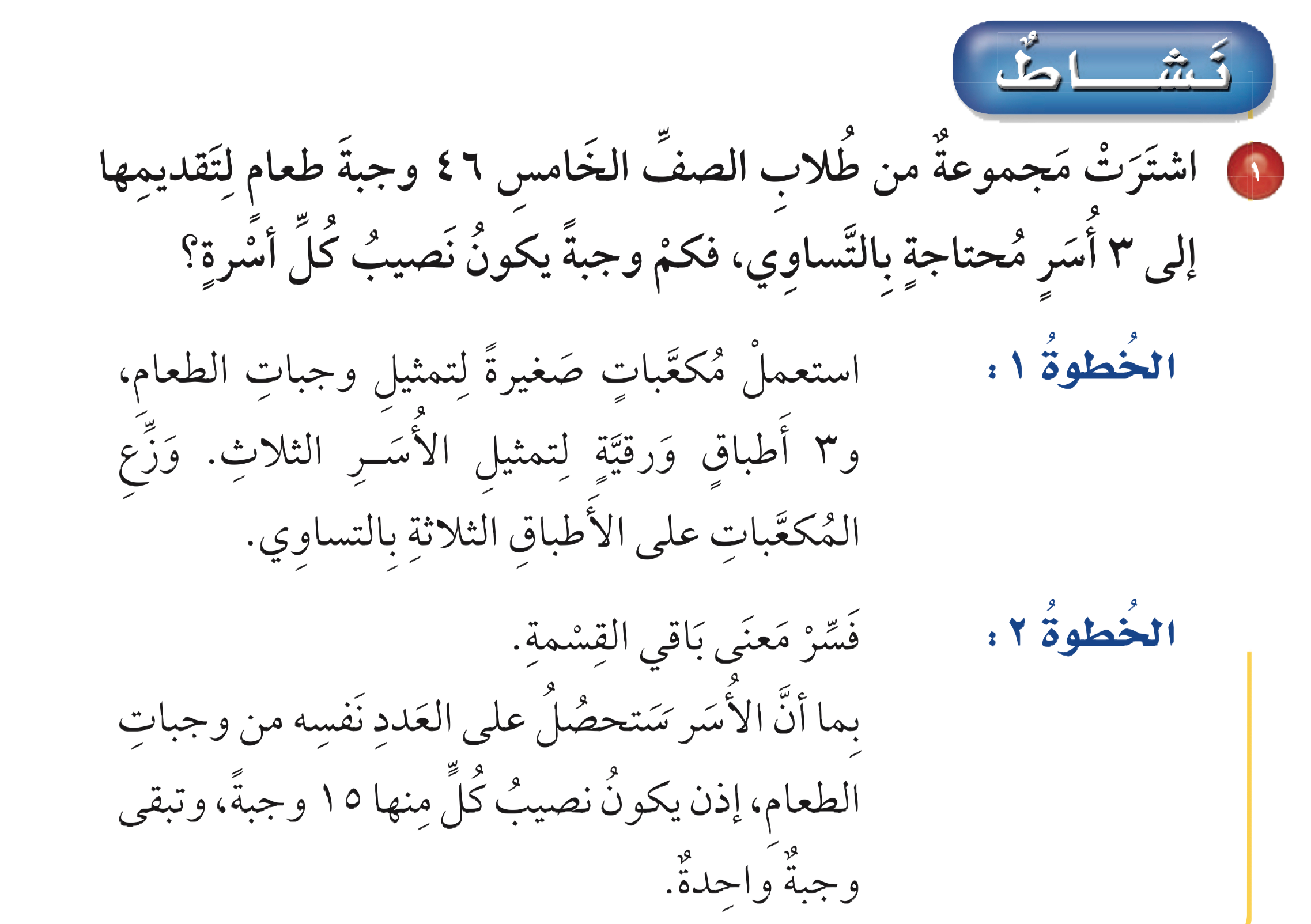 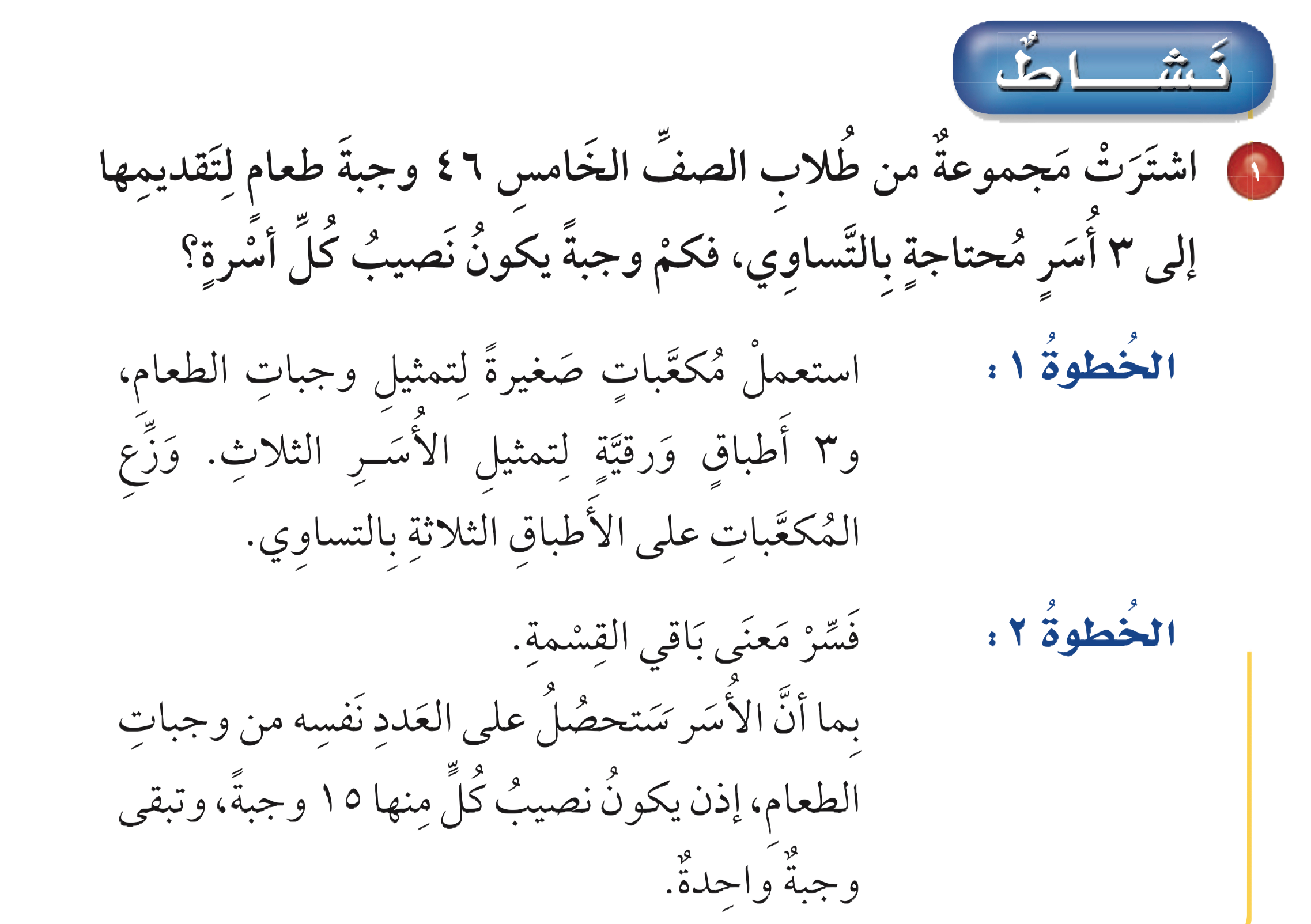 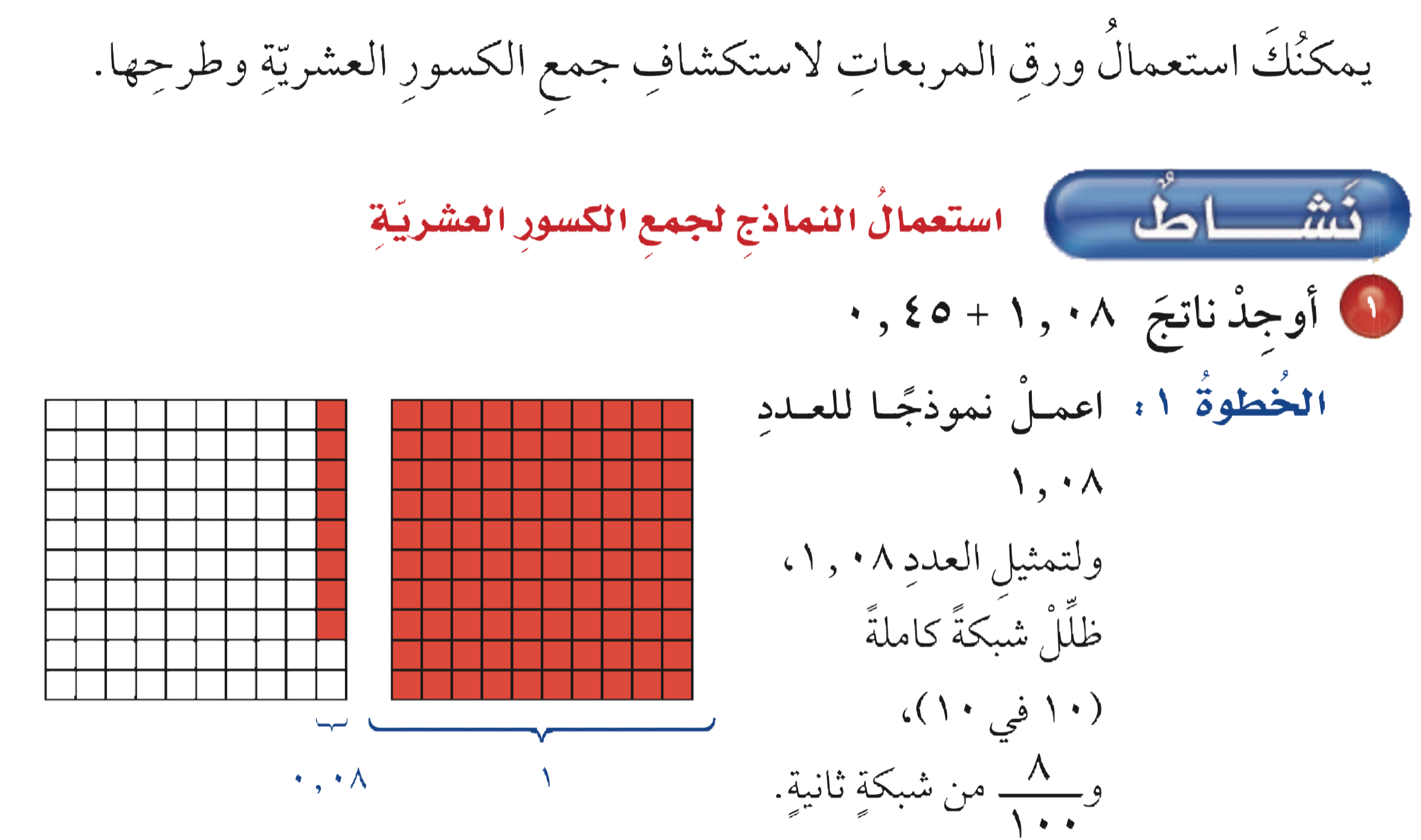 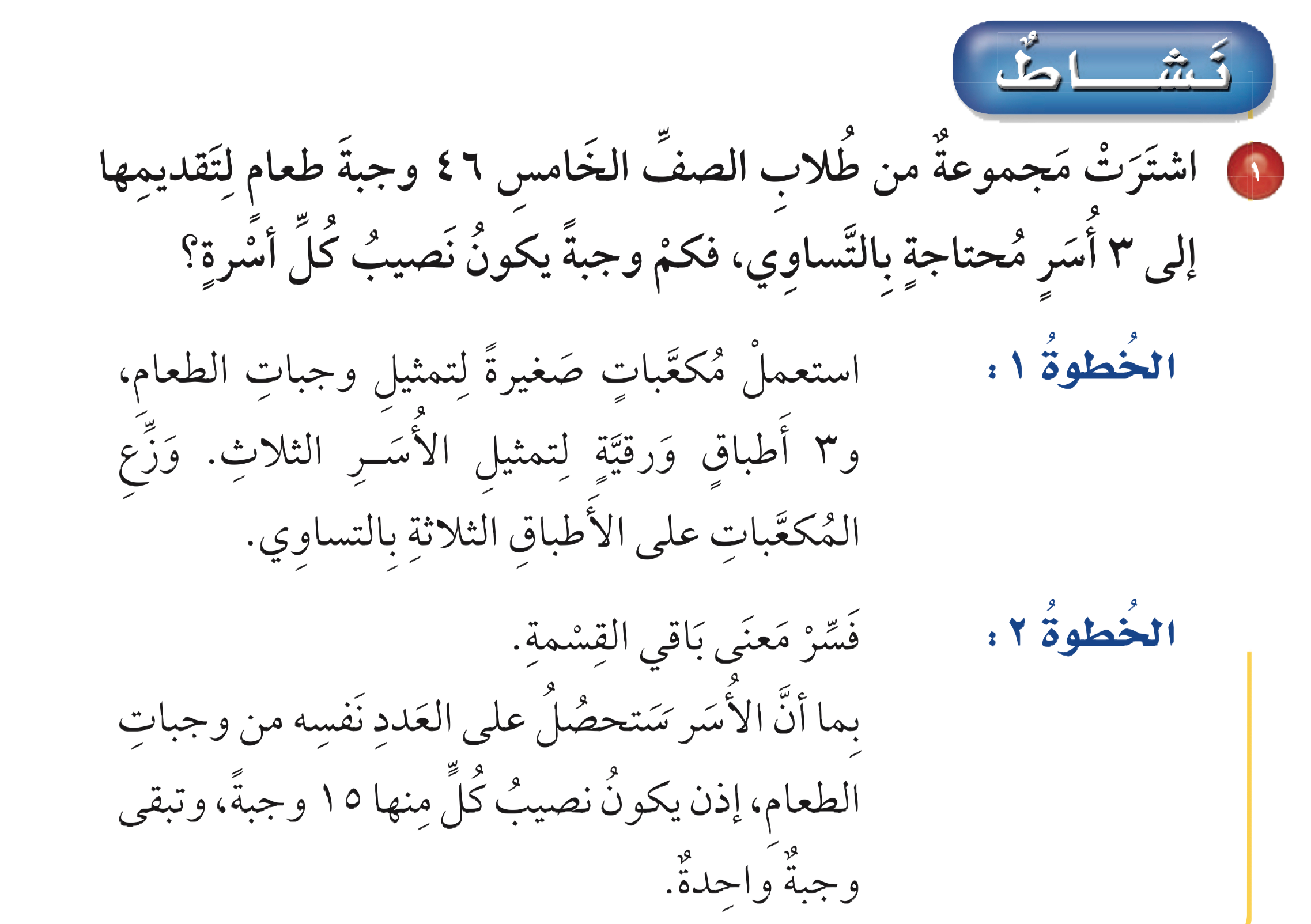 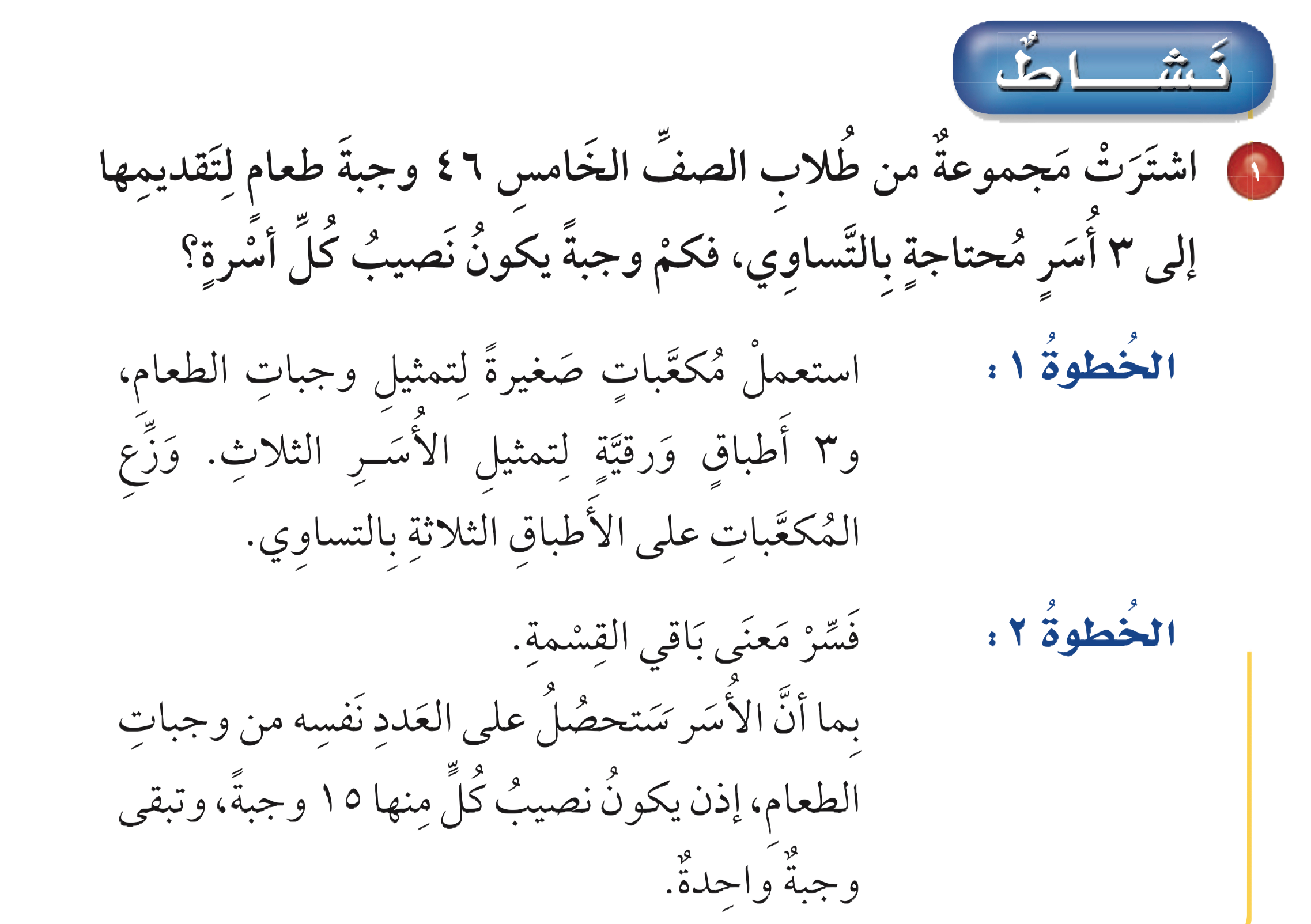 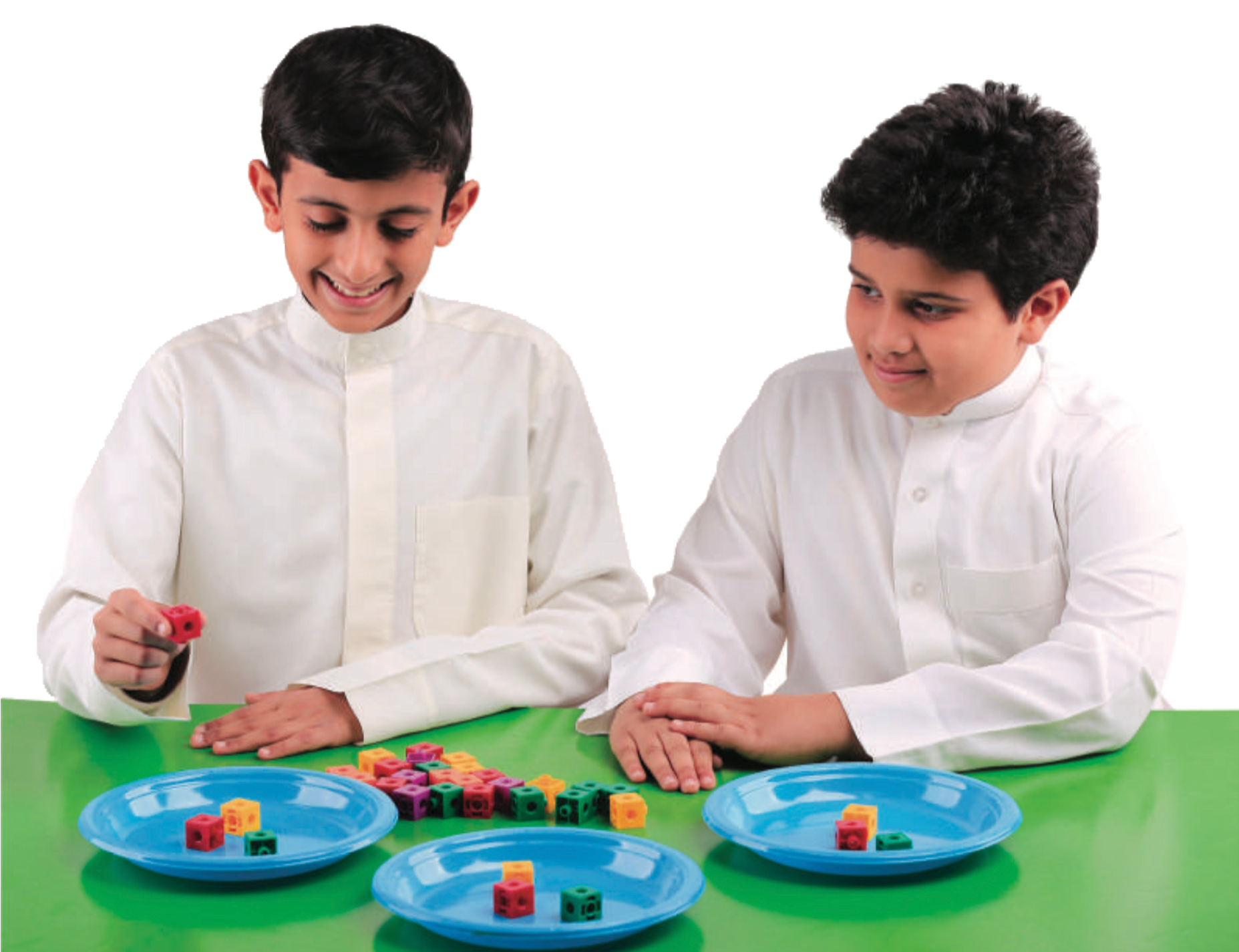 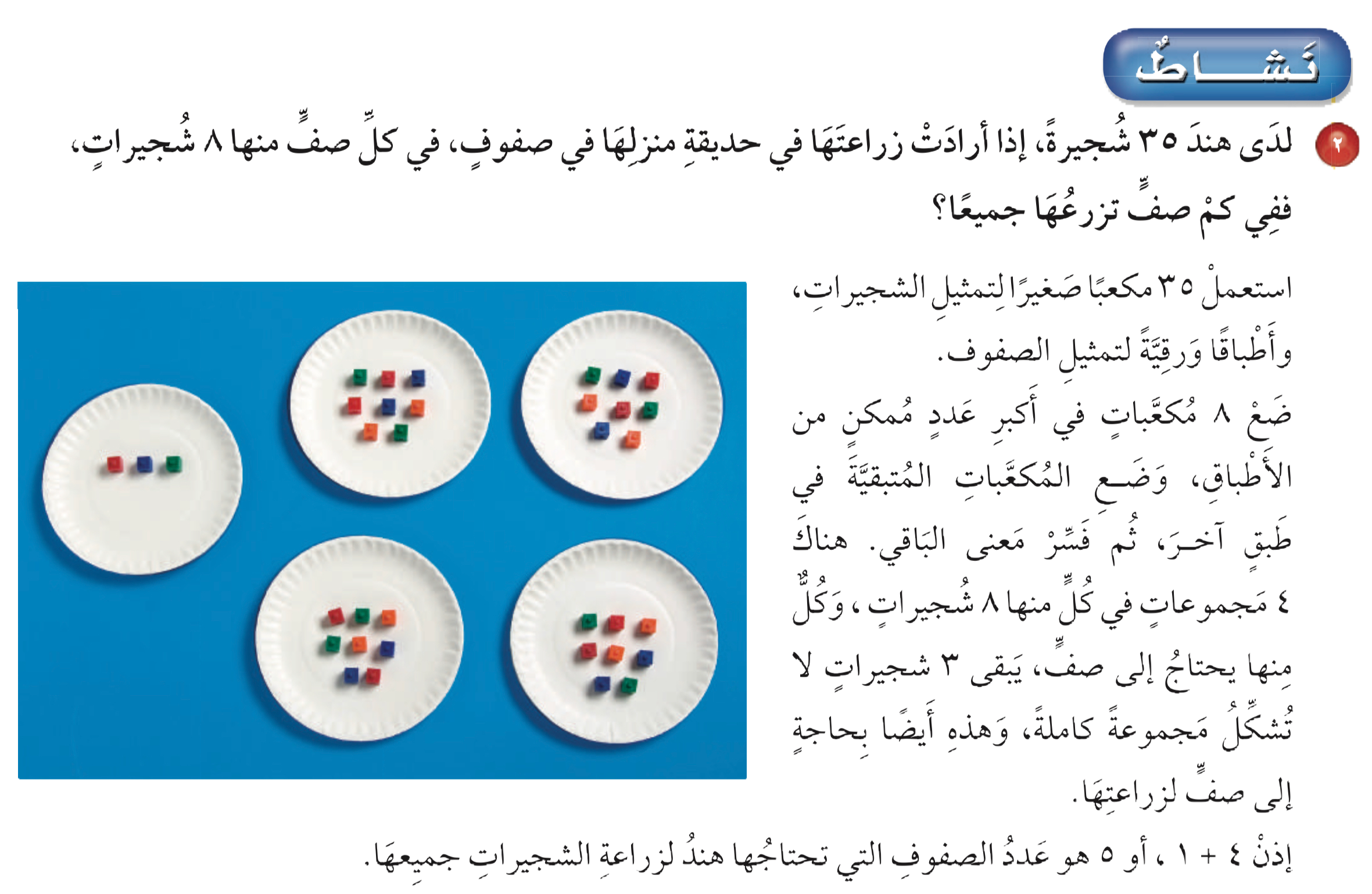 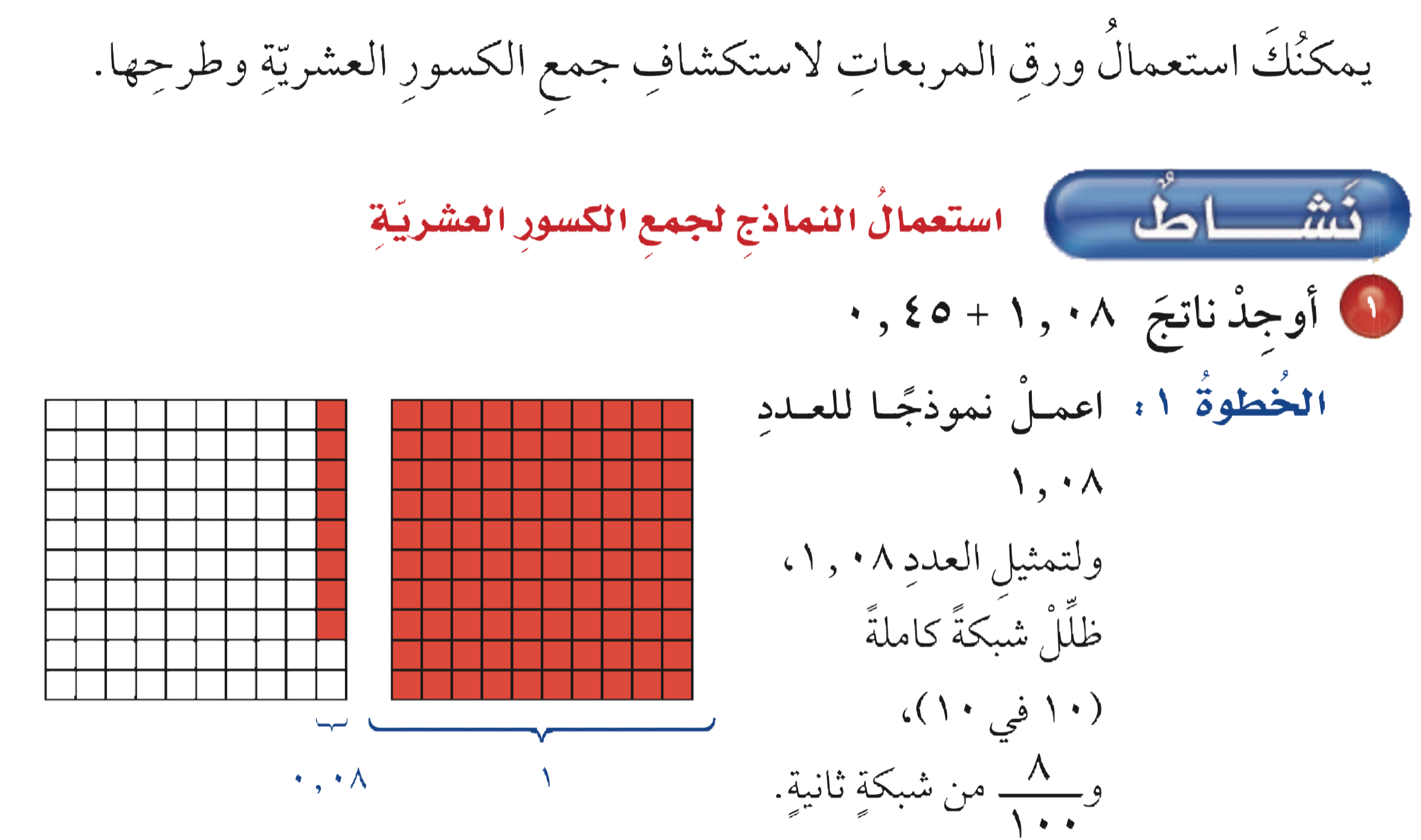 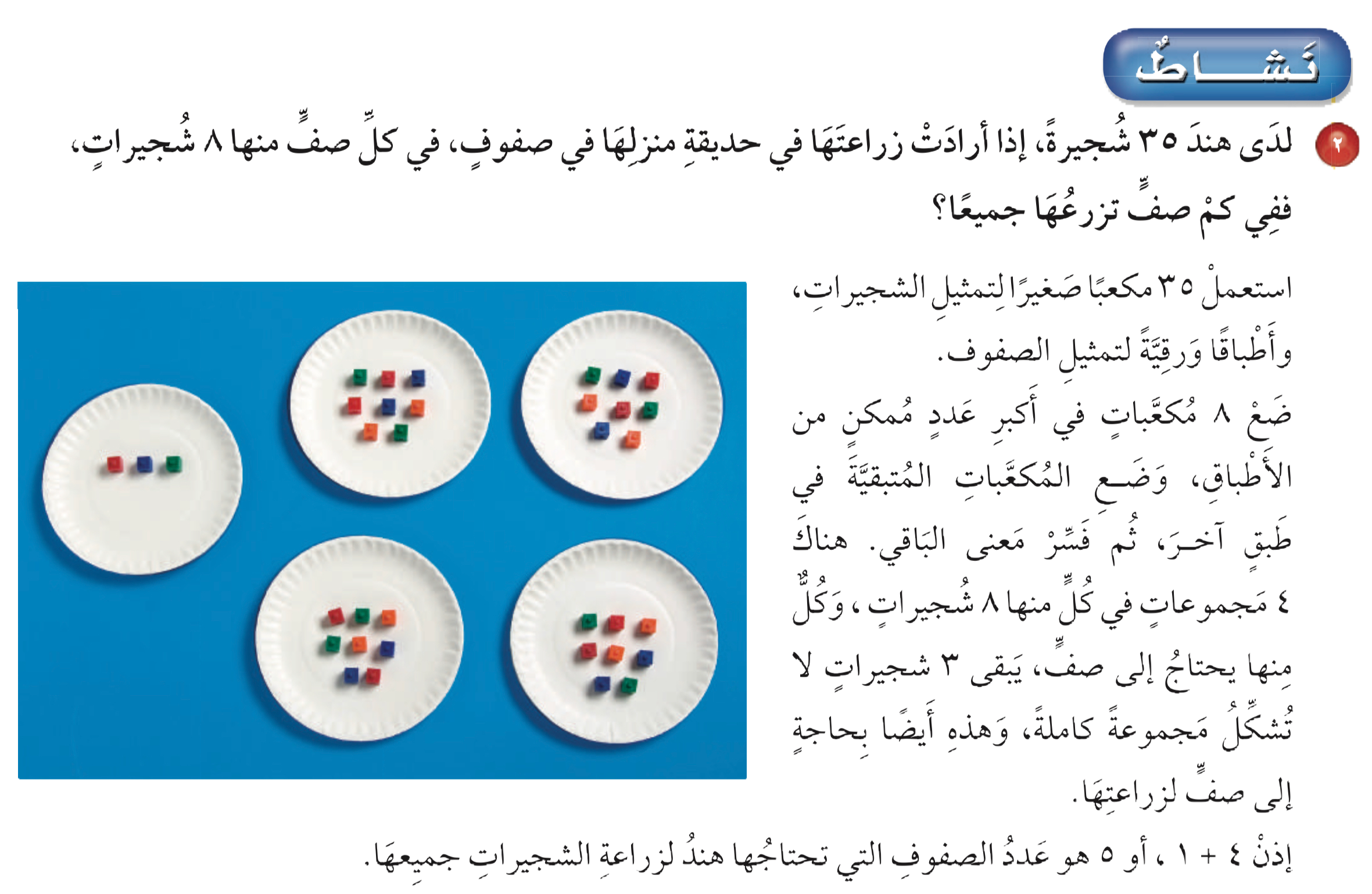 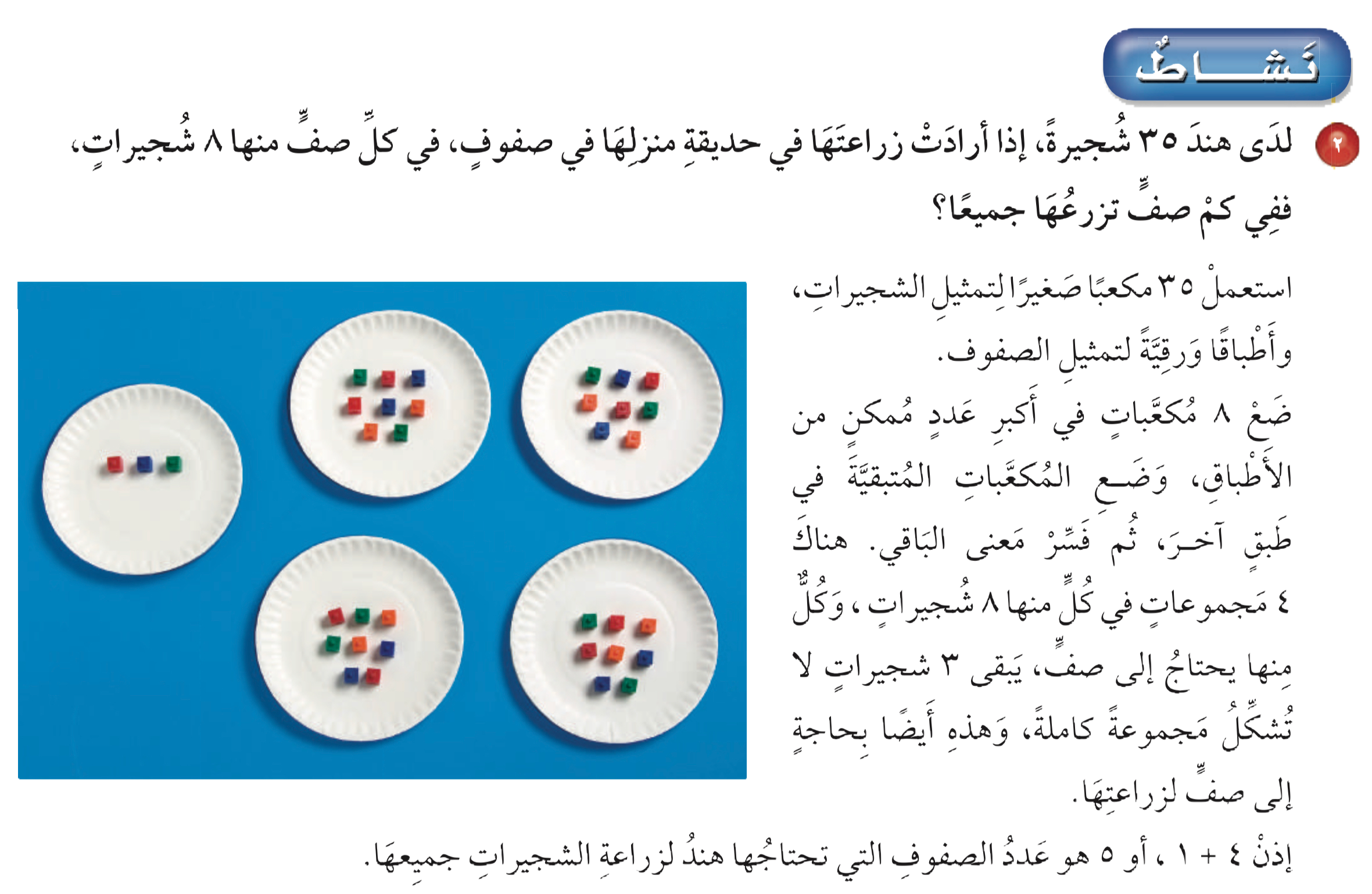 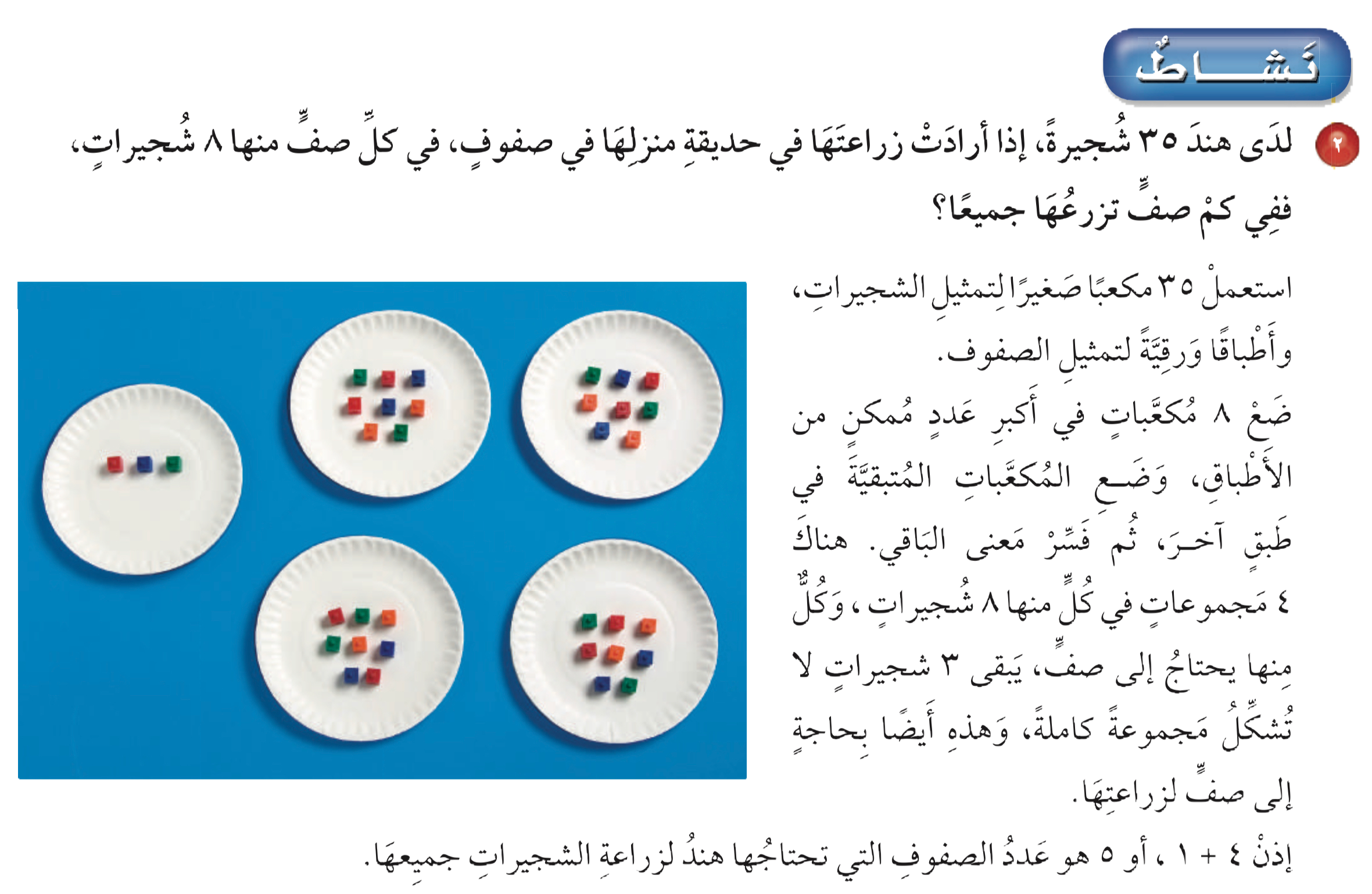 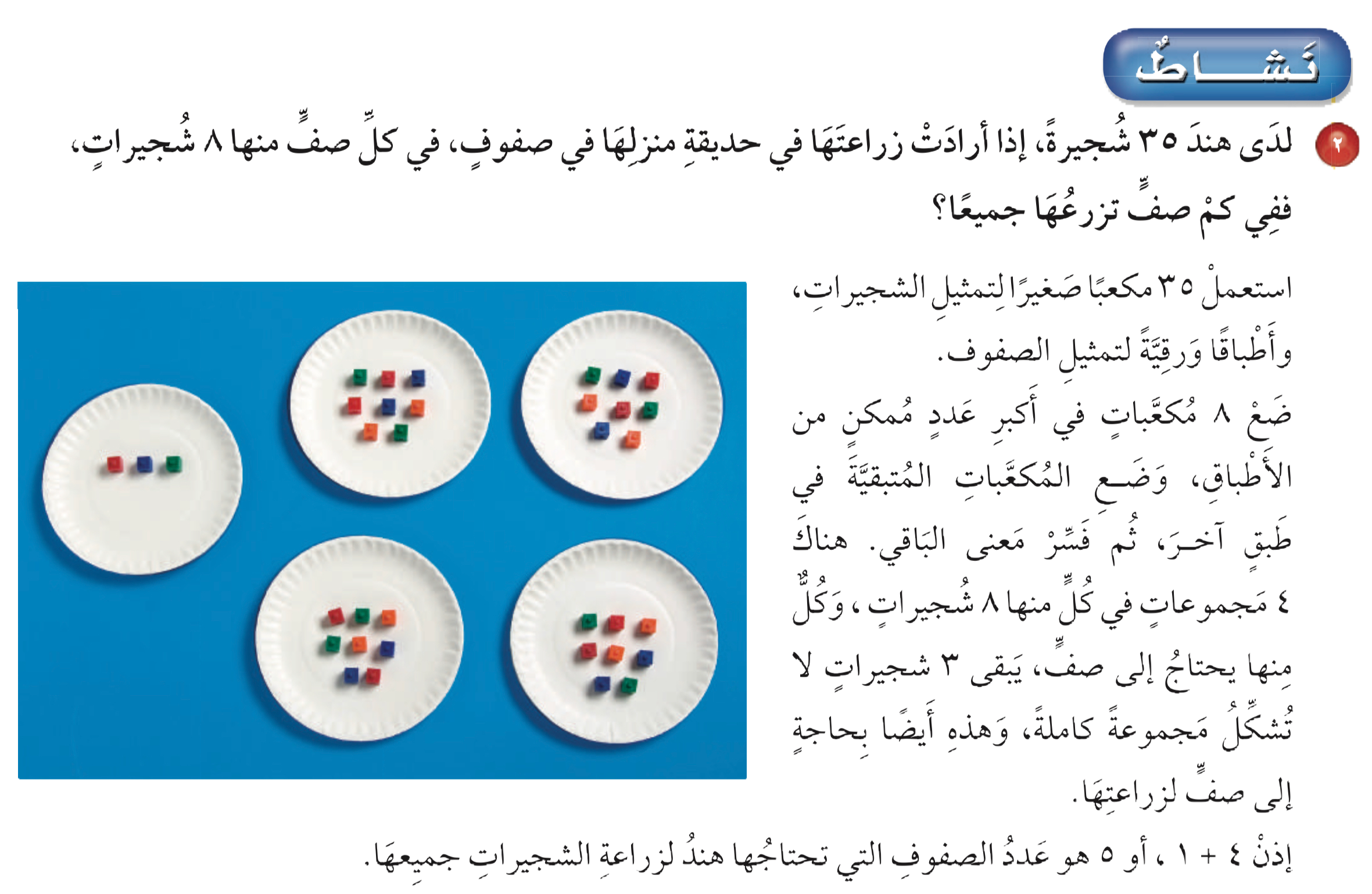 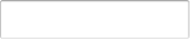 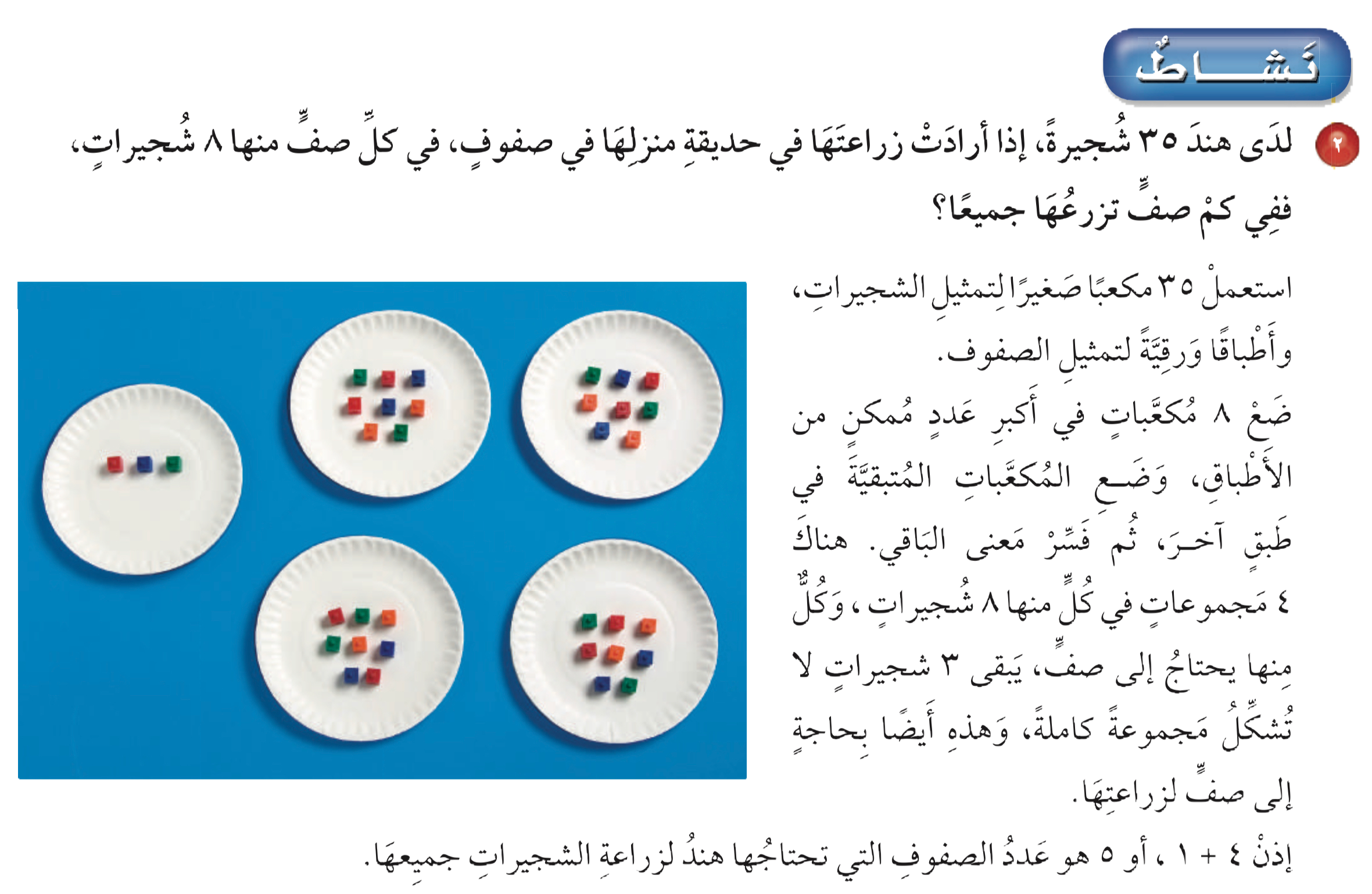 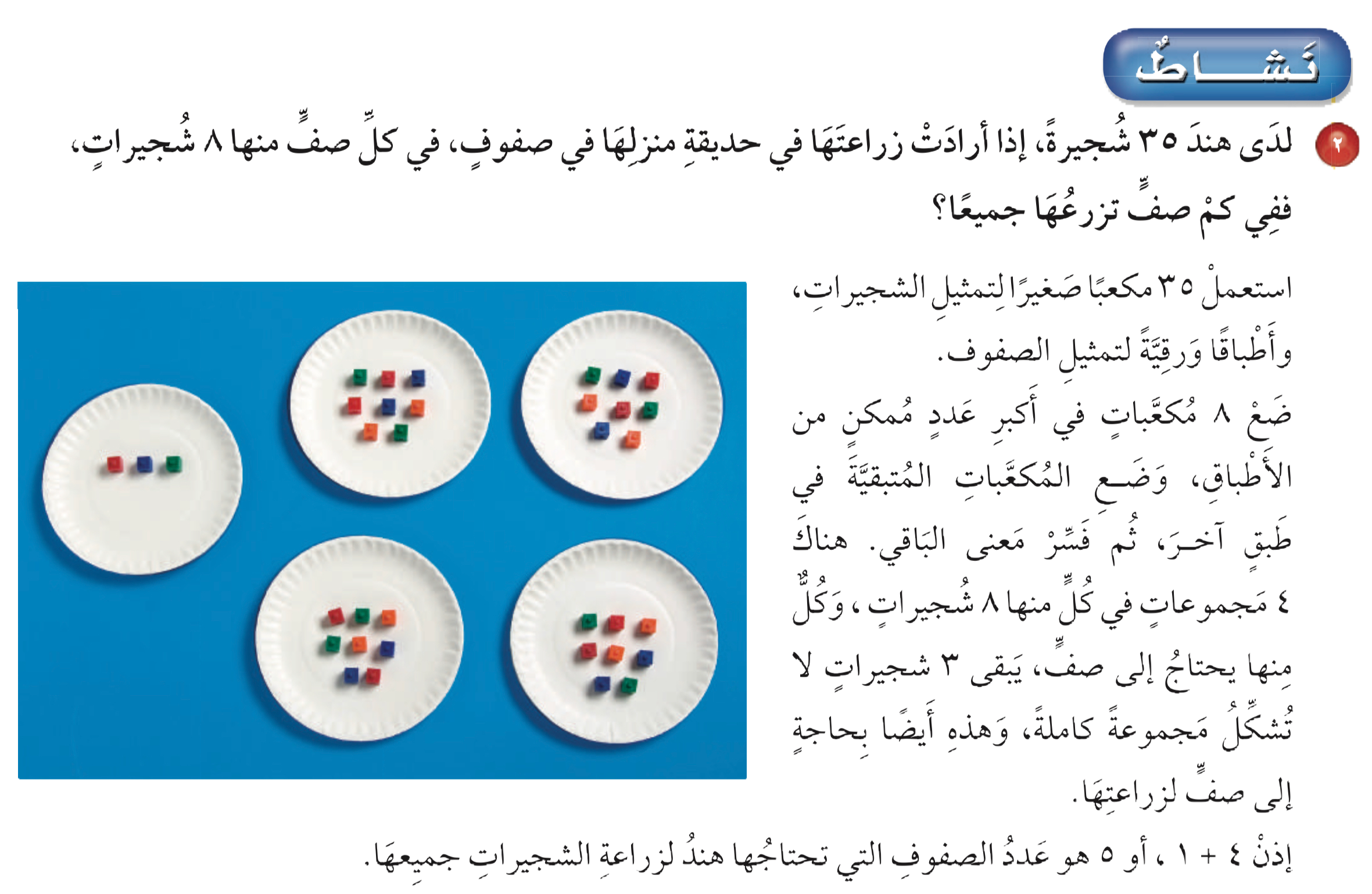 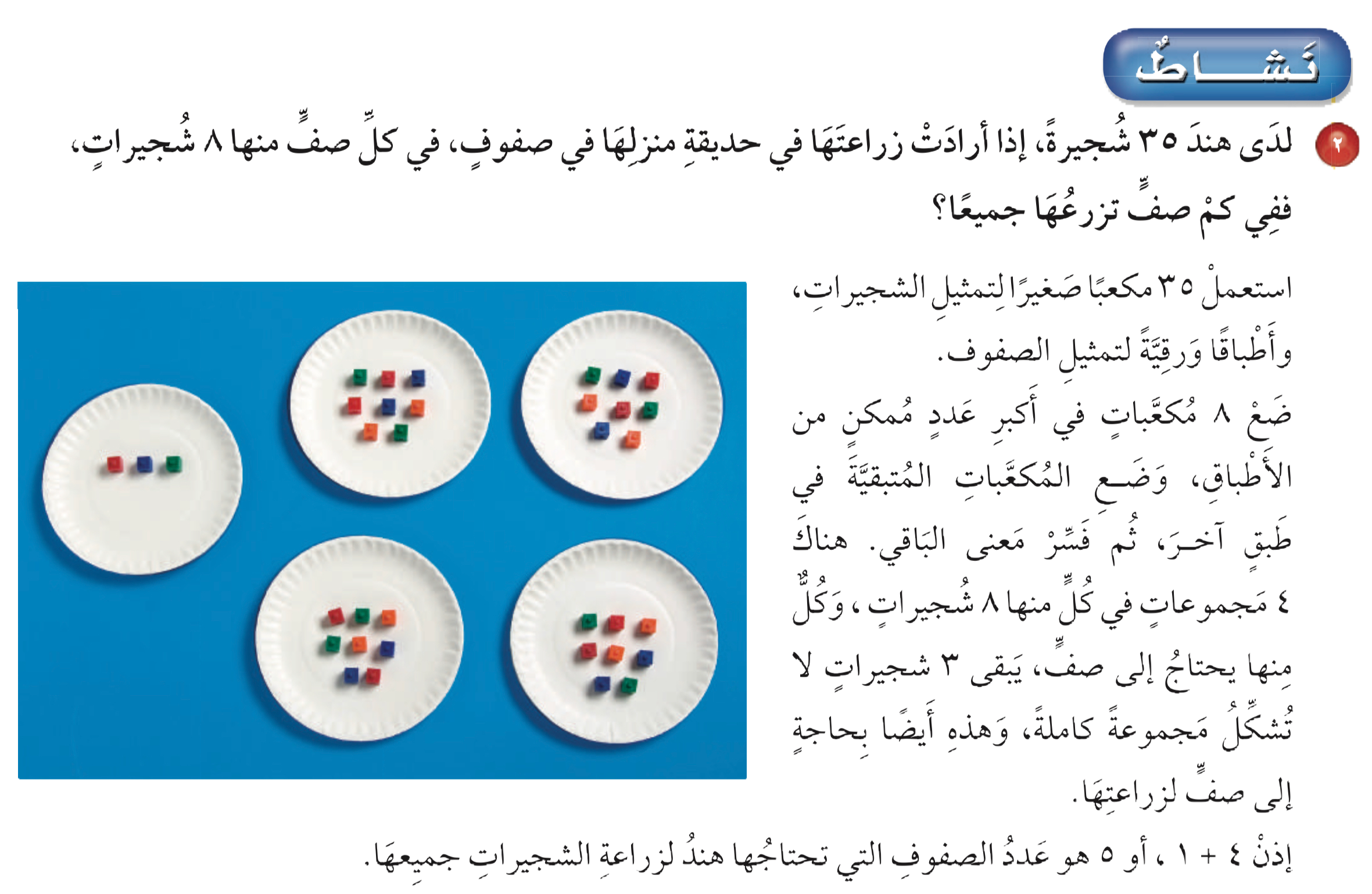 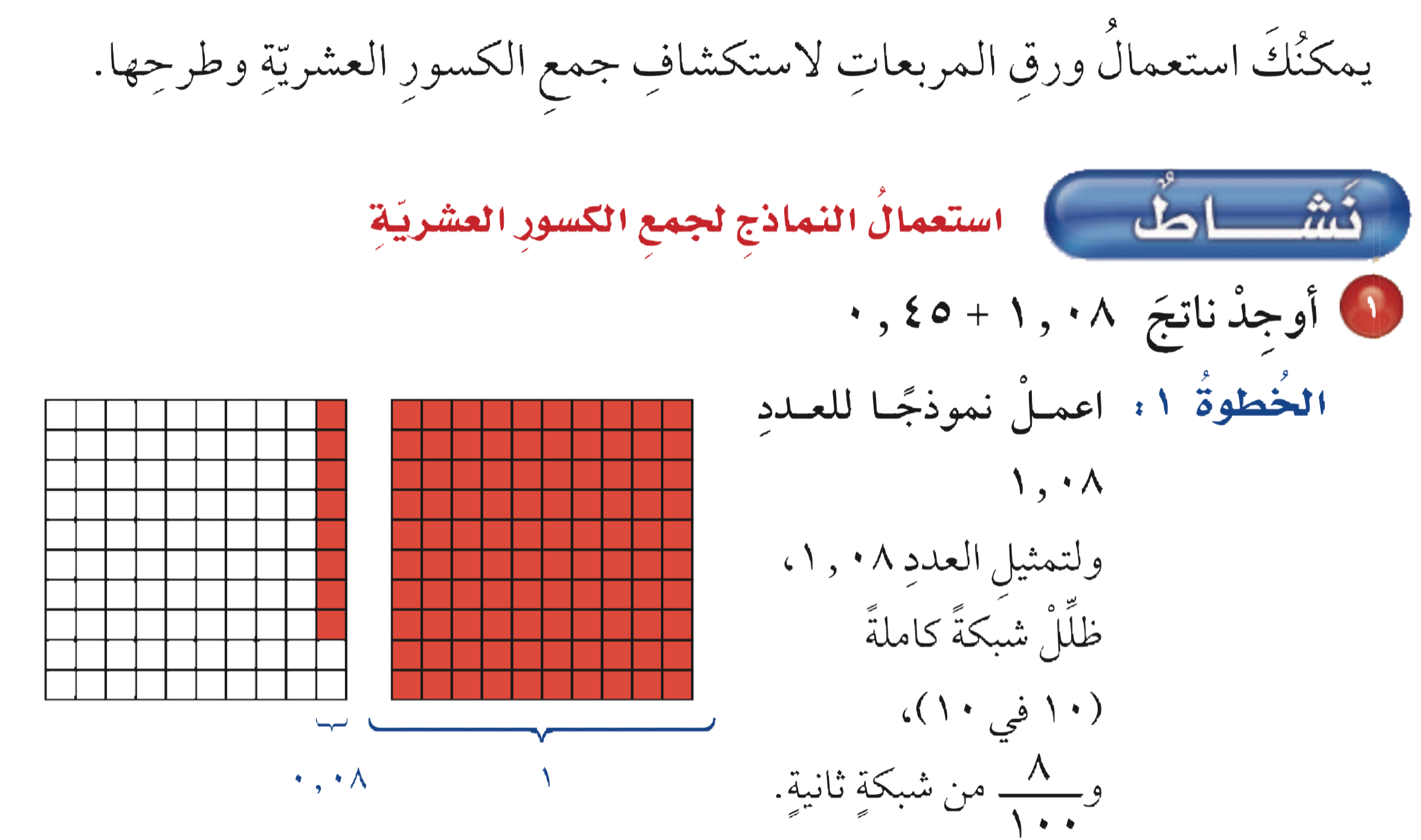 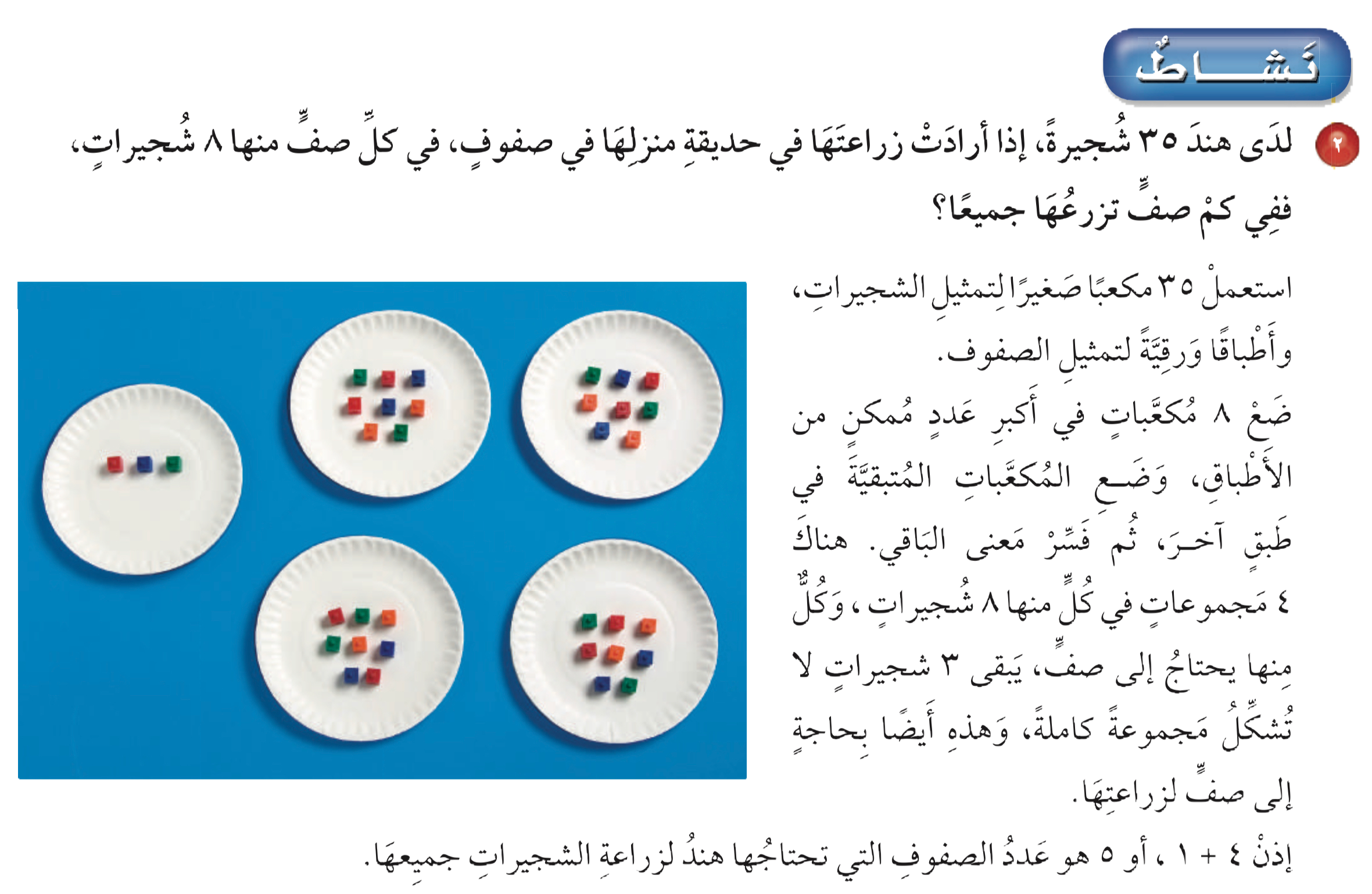 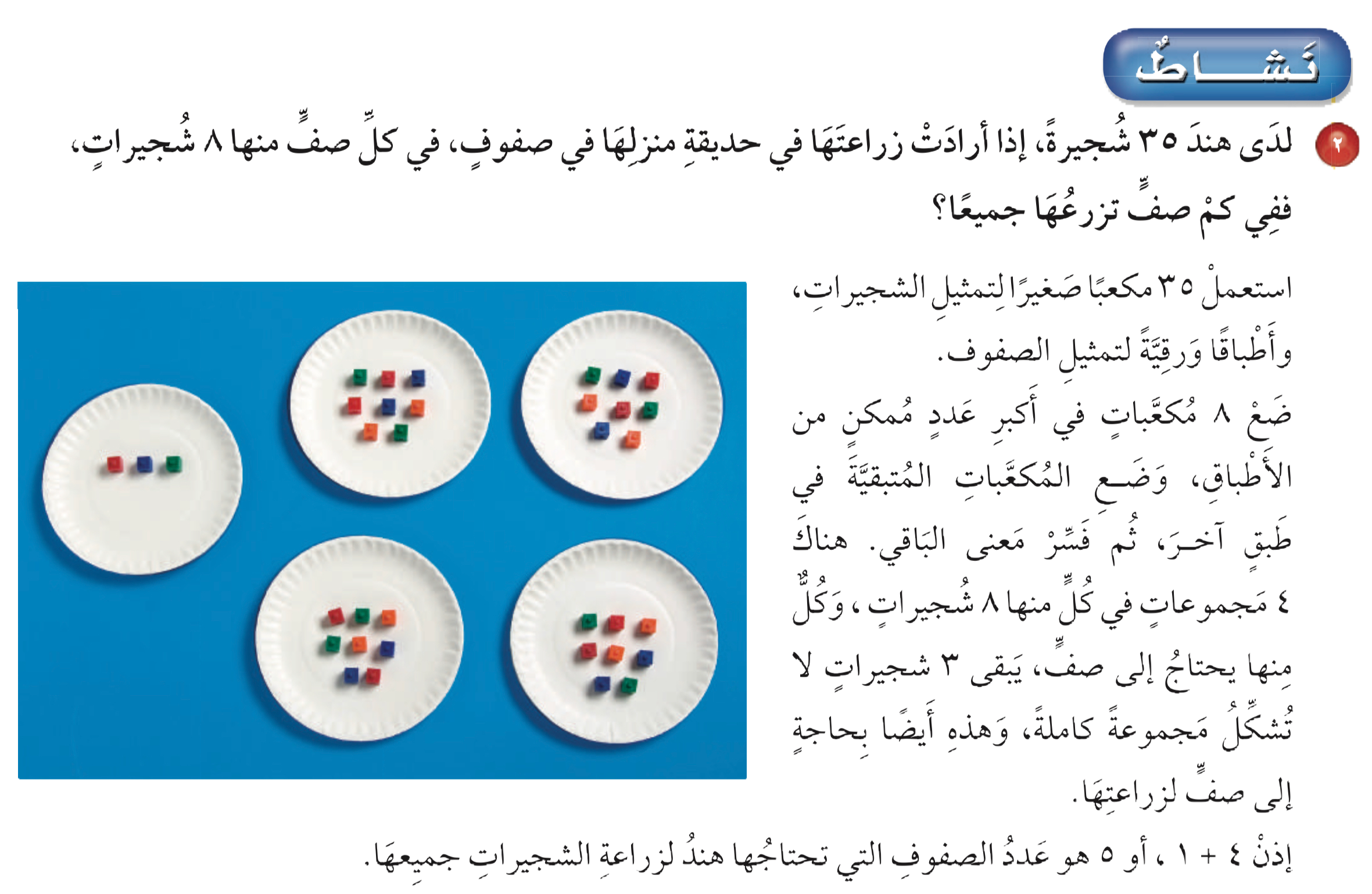 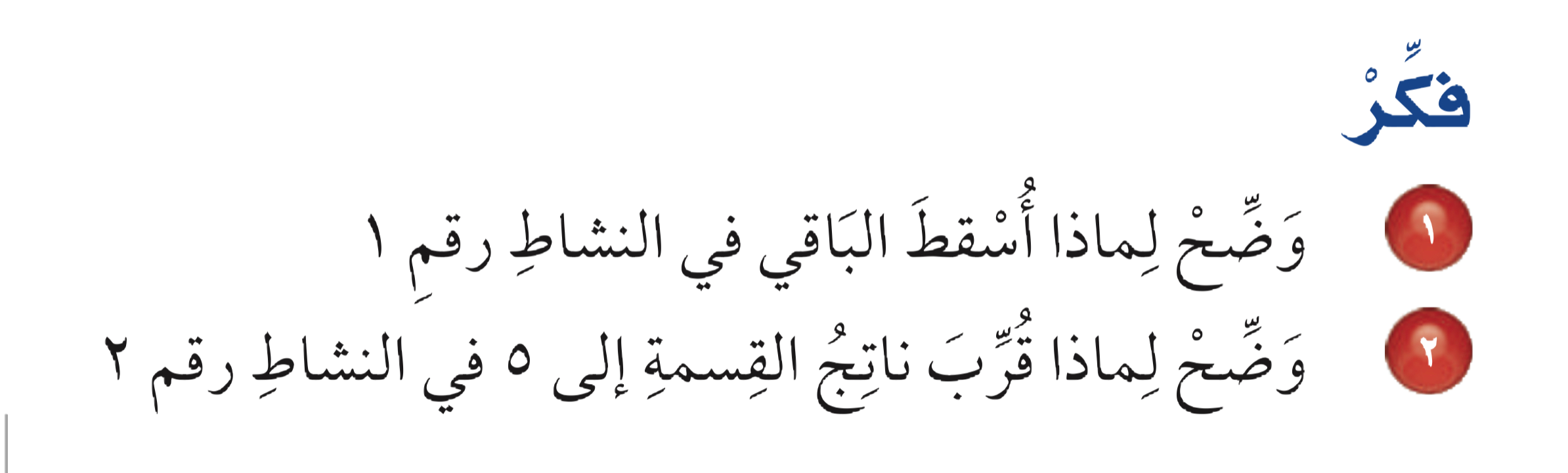 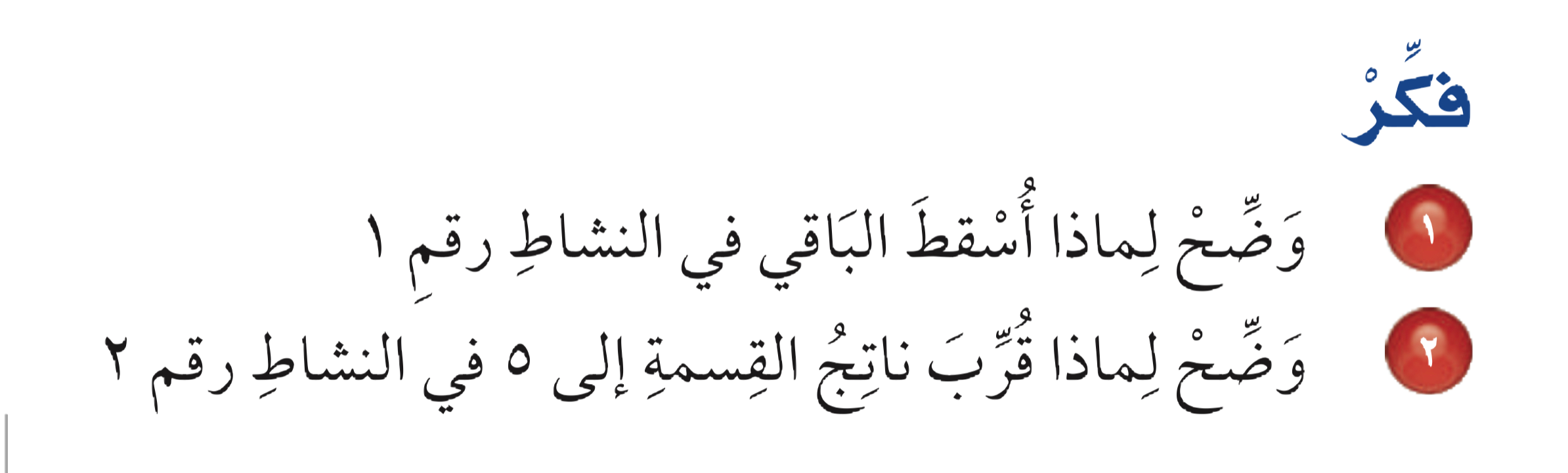 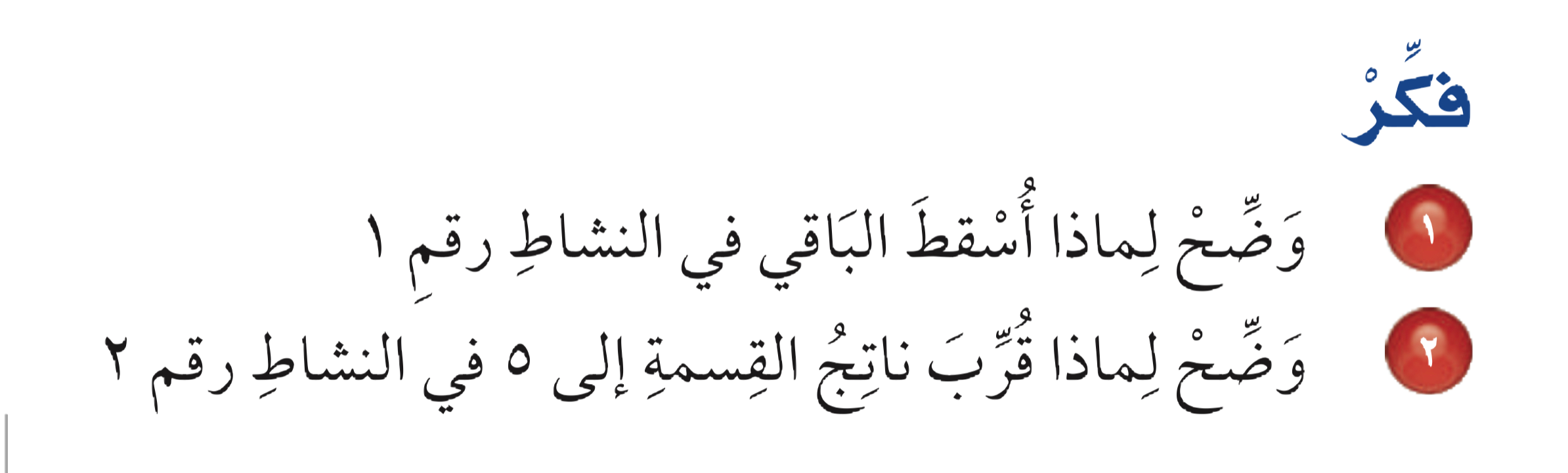 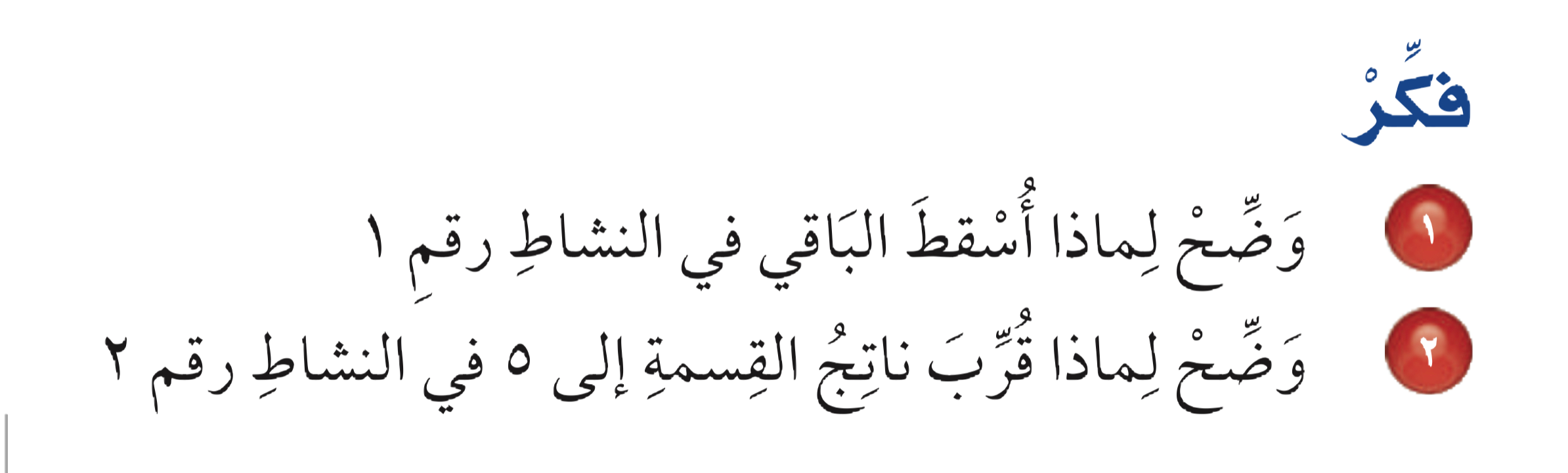 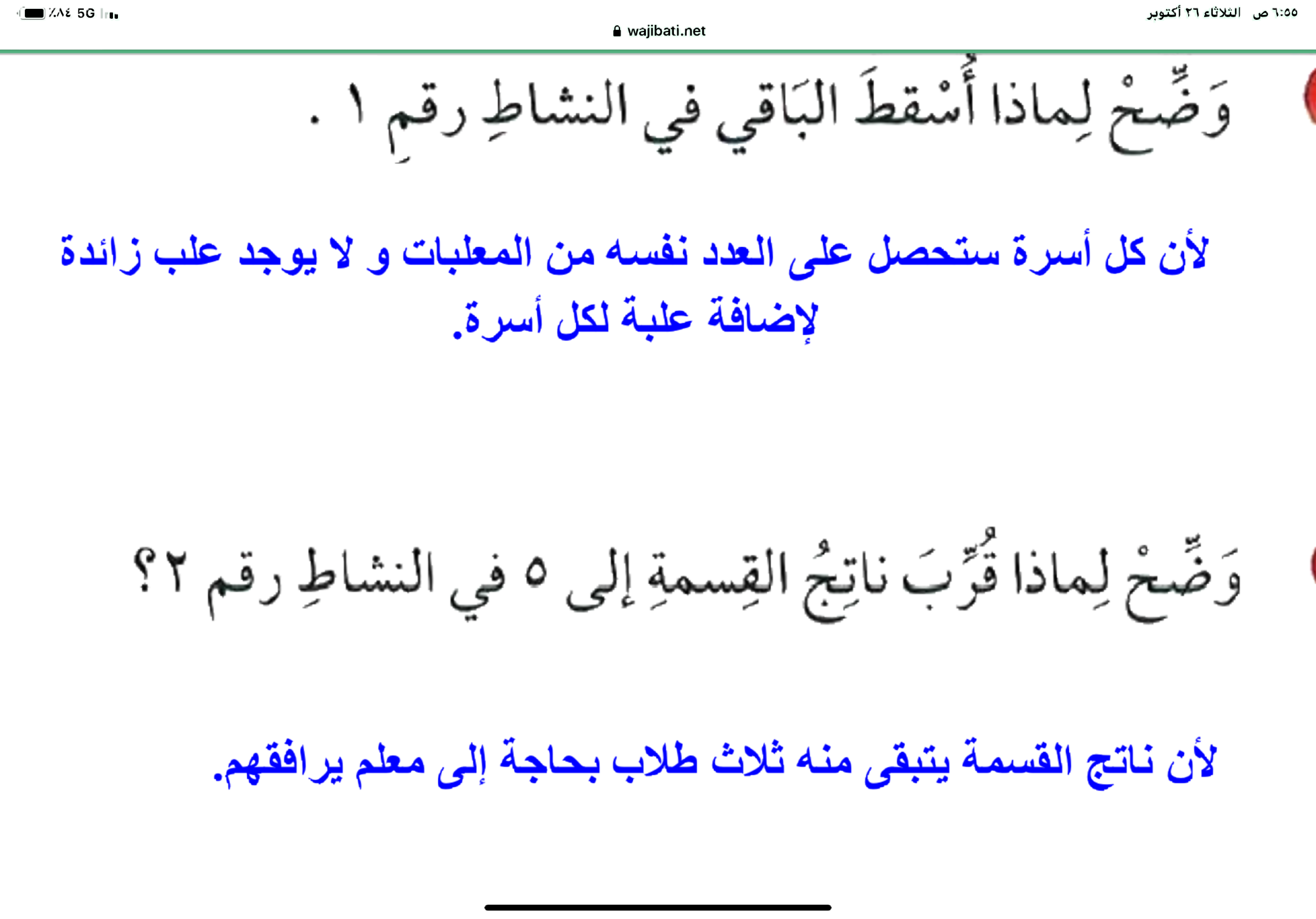 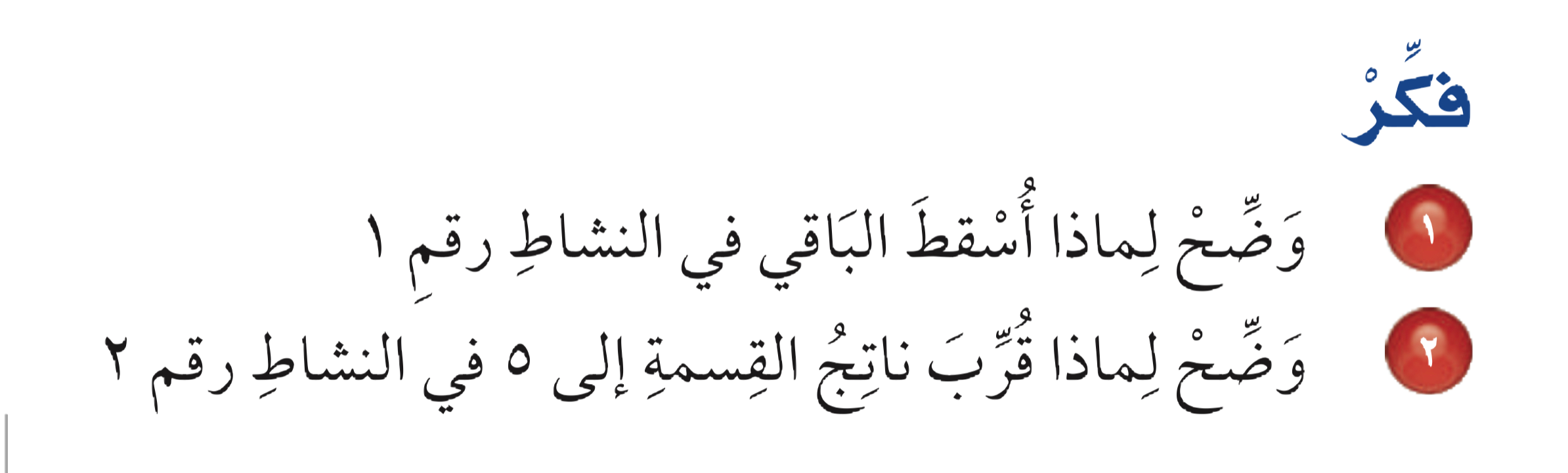 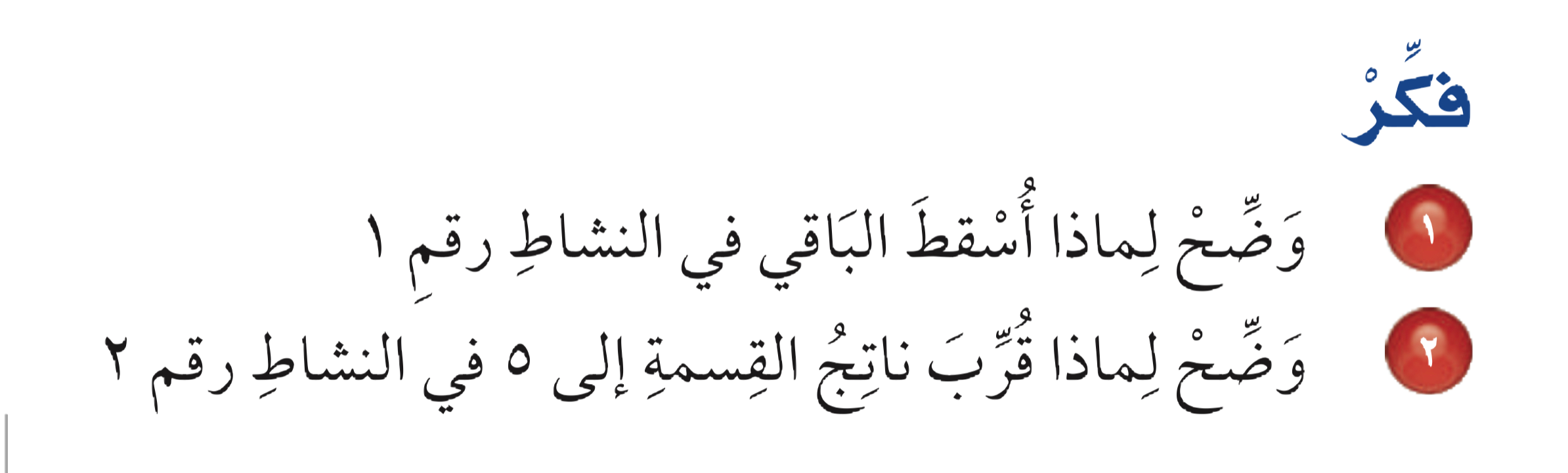 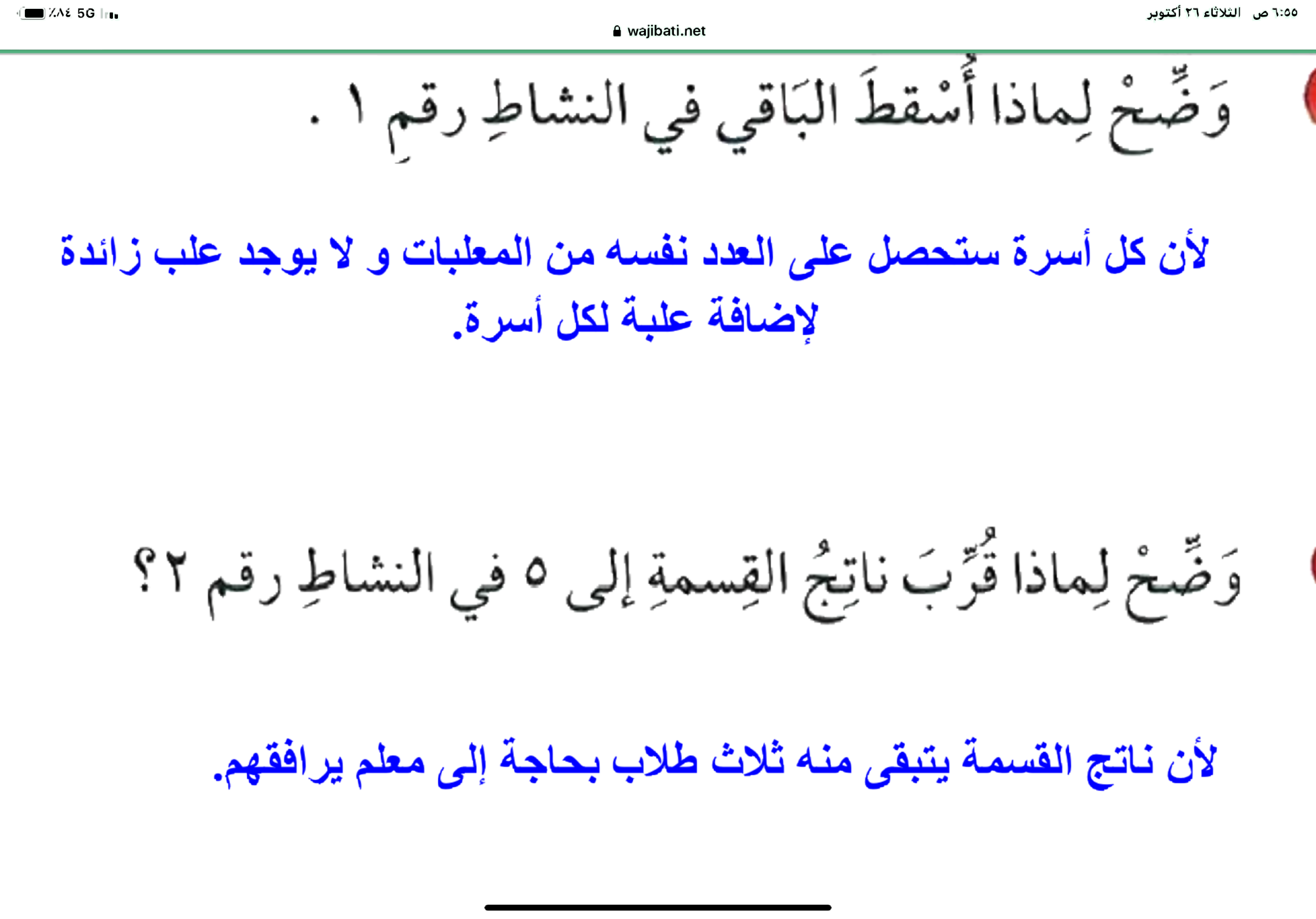 تأكد
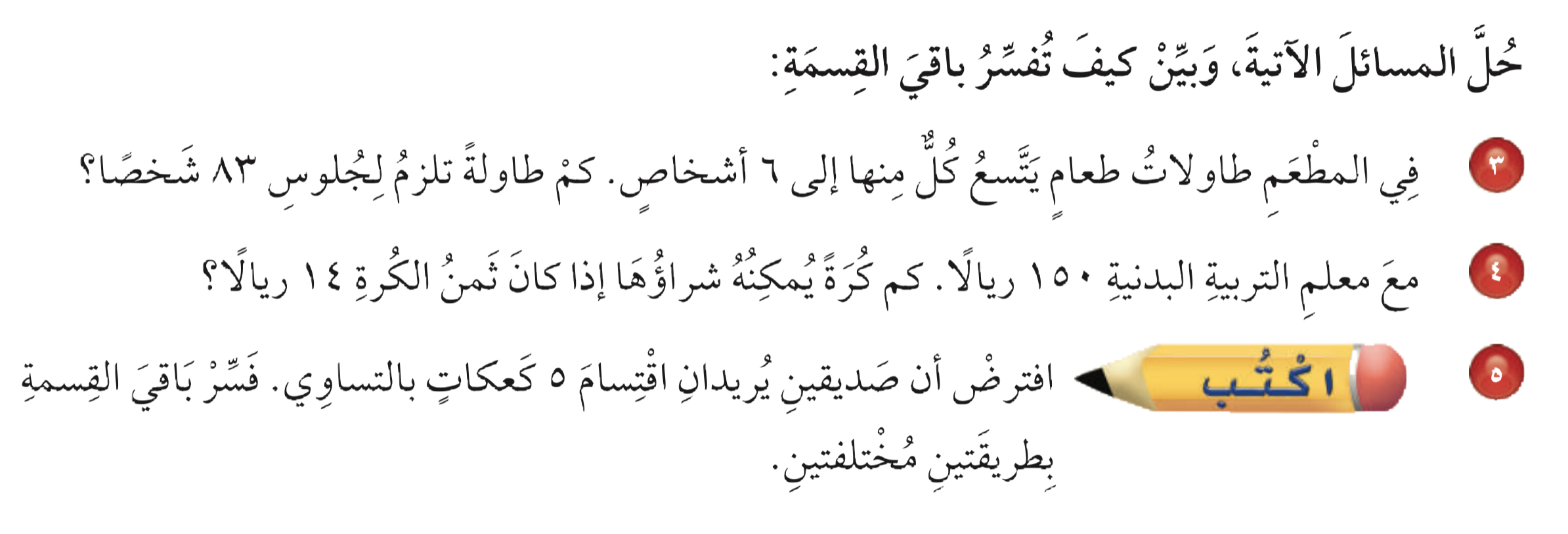 تأكد
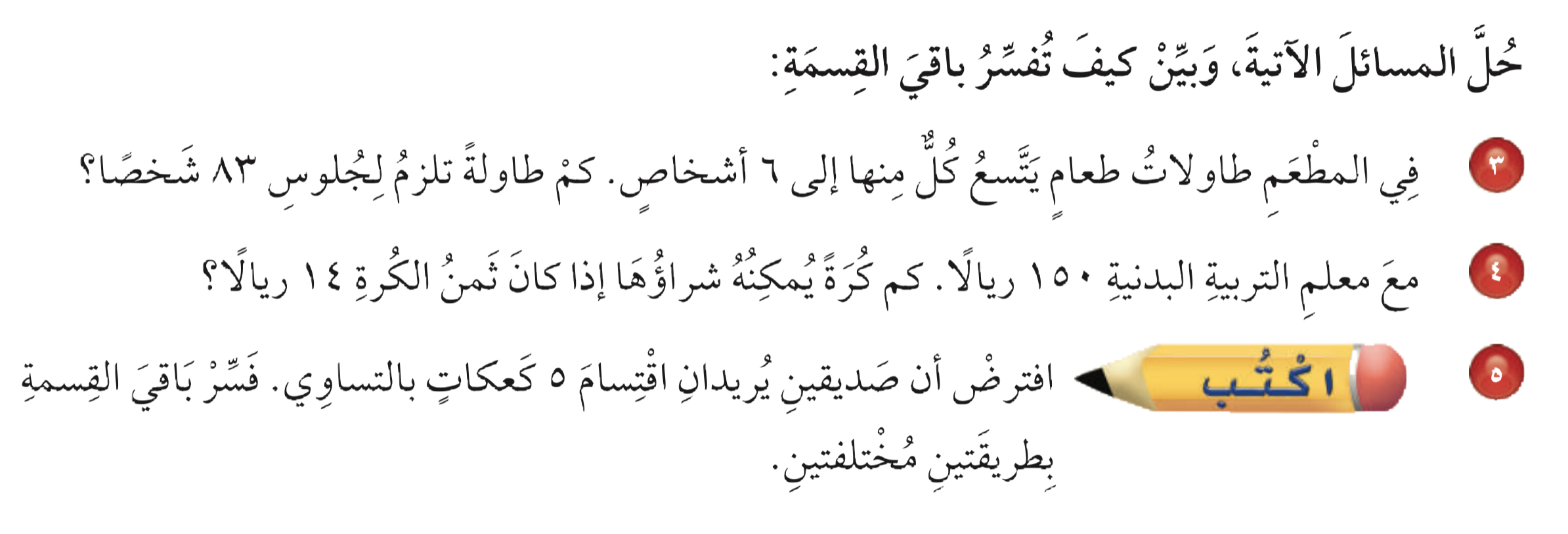 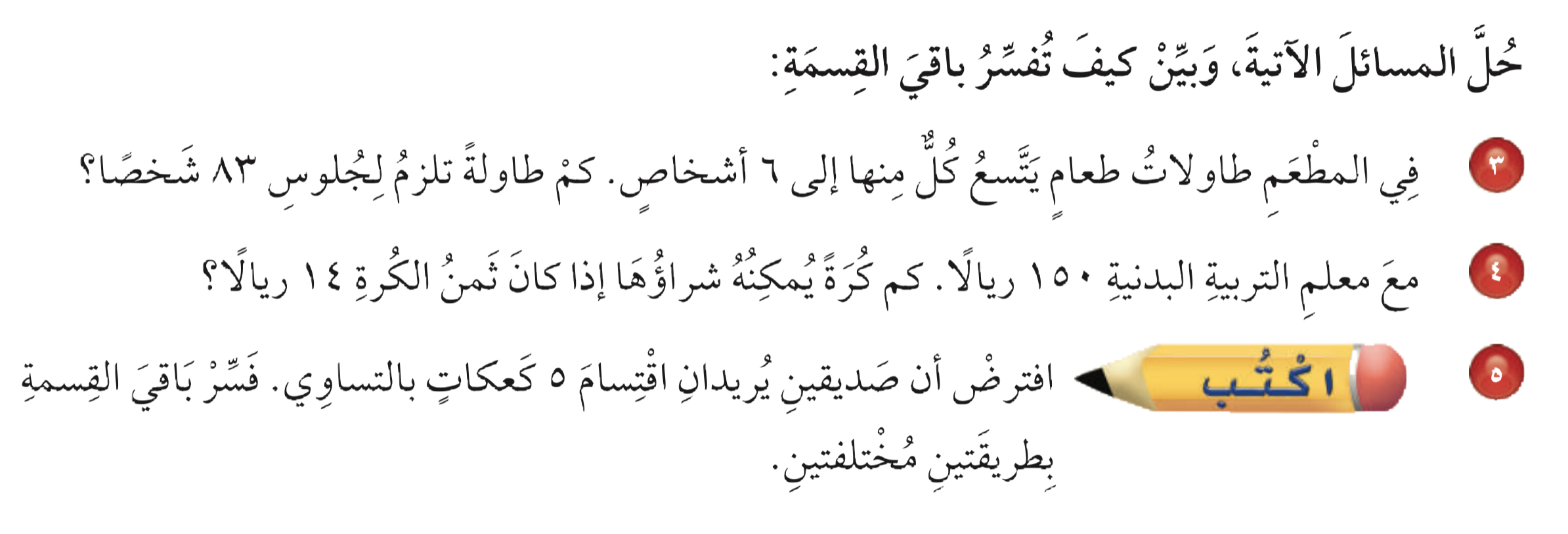 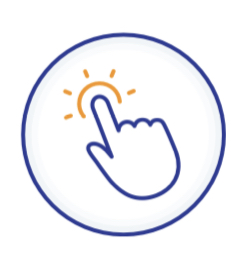 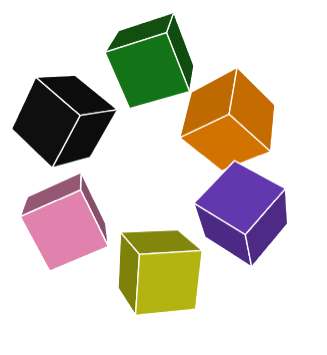 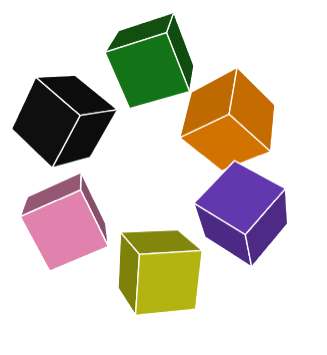 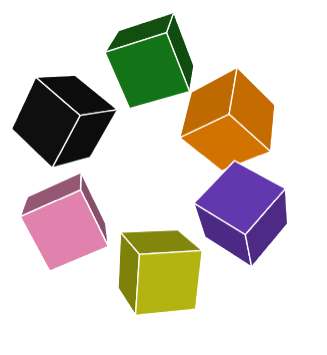 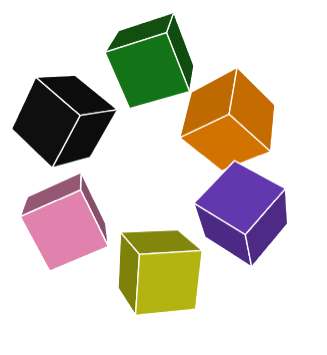 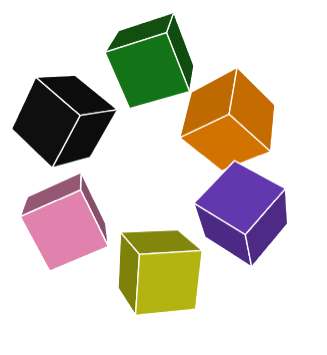 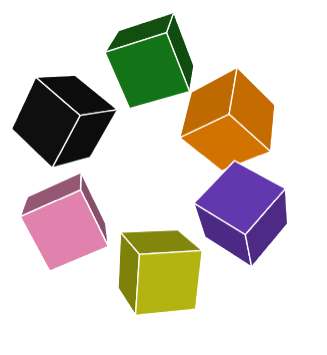 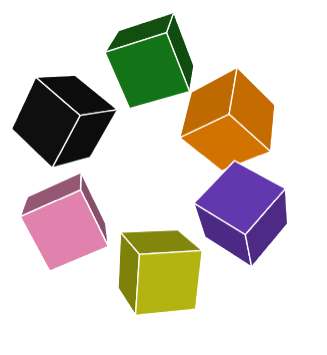 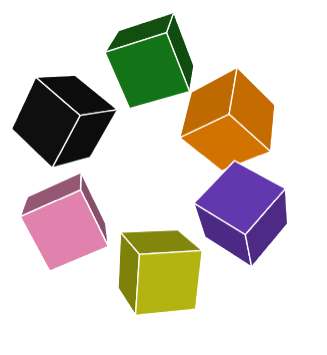 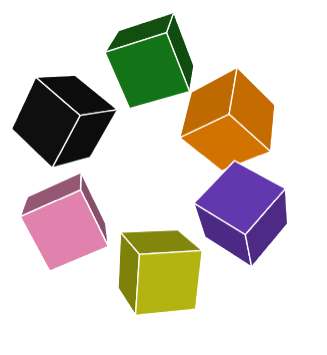 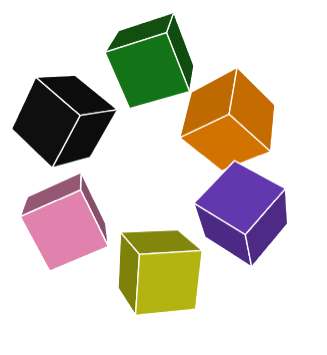 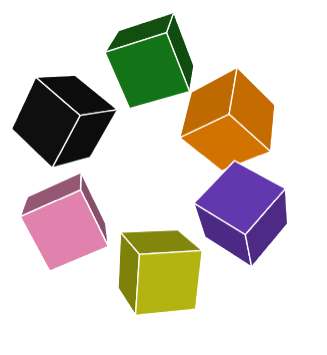 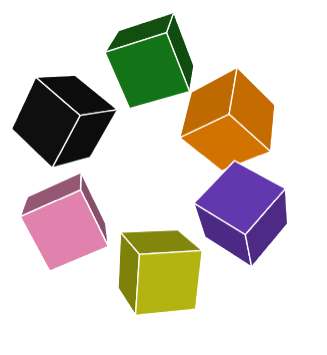 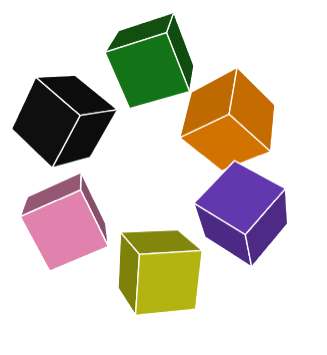 تأكد
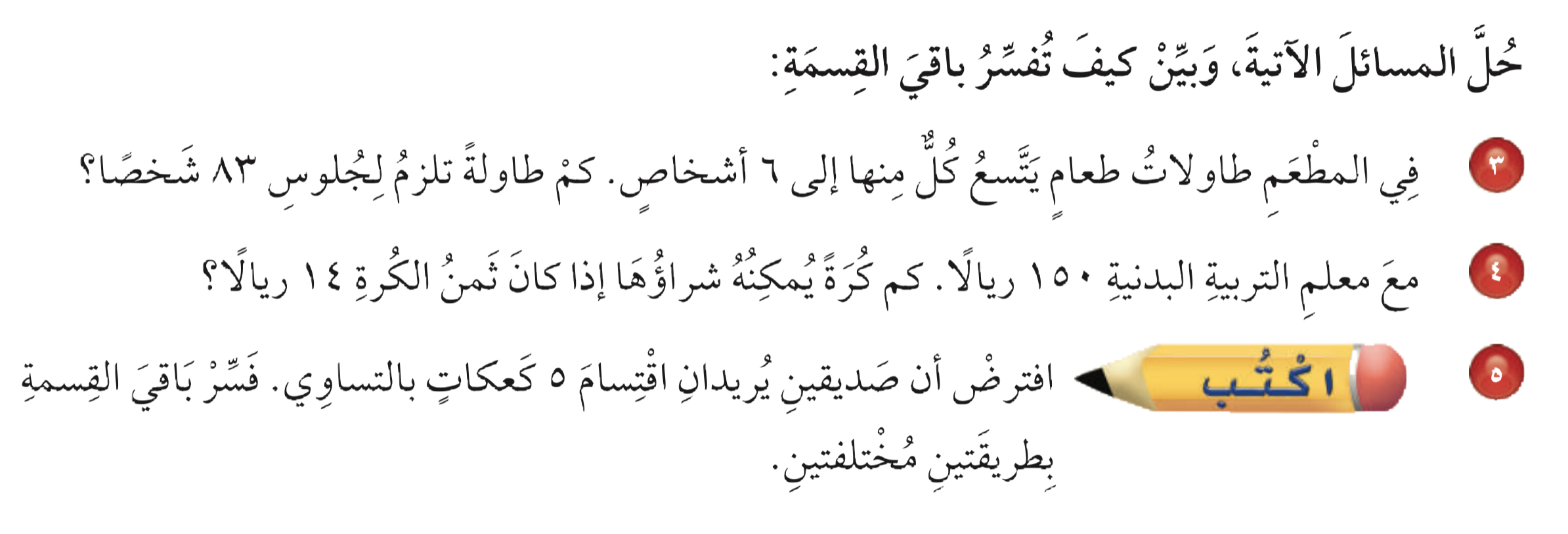 باستعمال مكعبات صغيرة لتمثيل الأشخاص و أطباق ورقية لتمثيل الطاولات
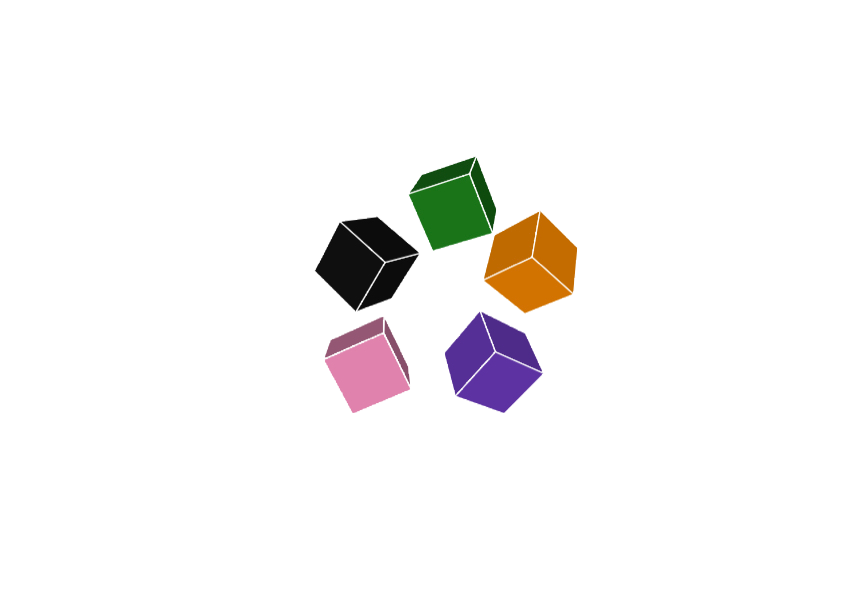 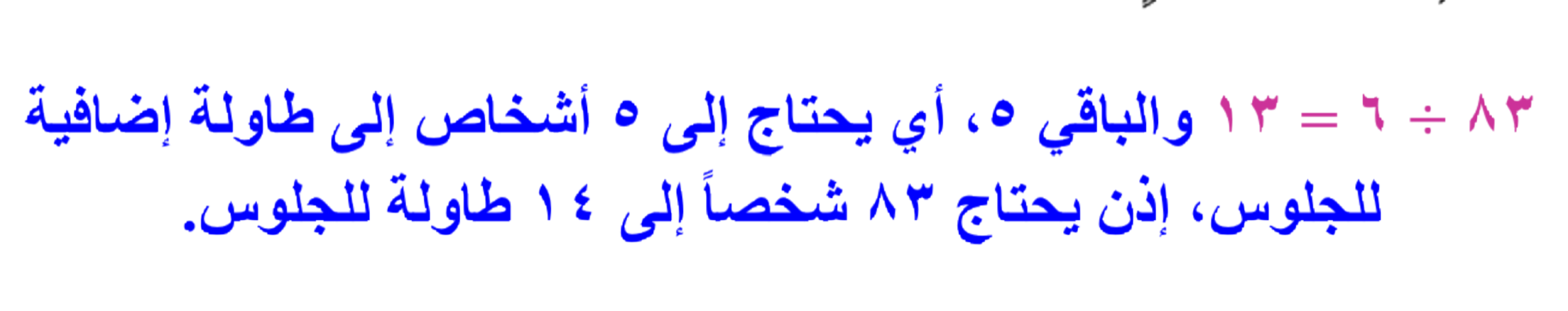 الواجب 
س ٤
ص ١٣١